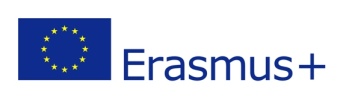 Twinspace
1- Invite members - Status
2- Communication 
3- Upload materials (Pictures, videos, files)
4- Create a page
4.1 Embed
5- Twinboard
6- Create a poll
7- Archive or restore a page
8- Workshop tasks

Task check list
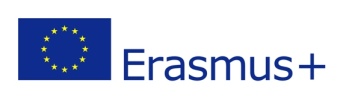 1- Invite members
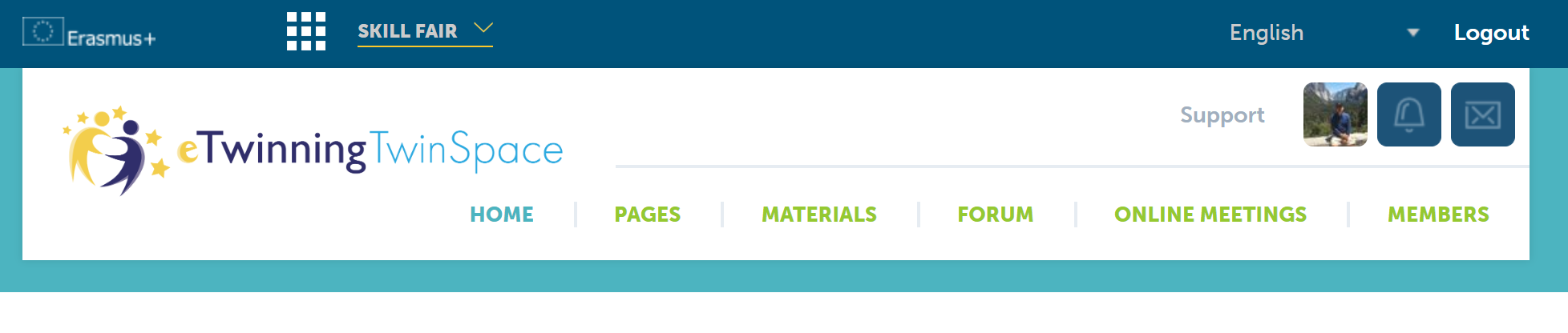 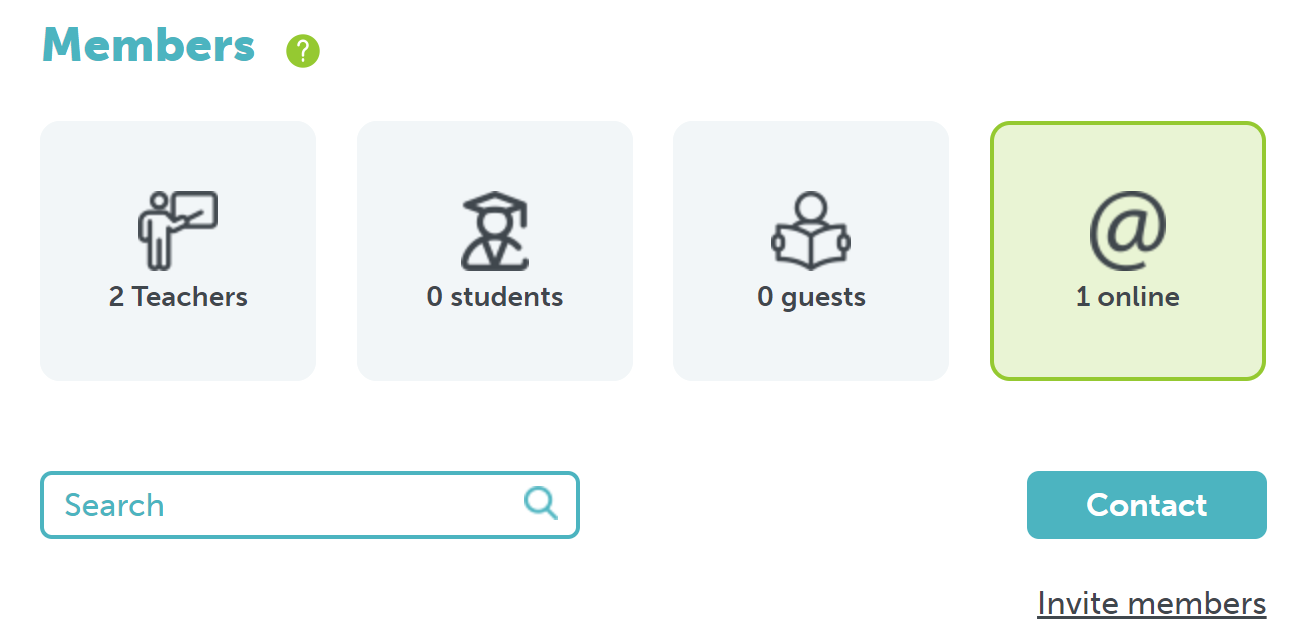 Home
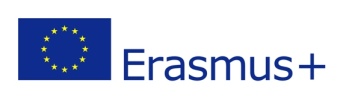 1- Invite members
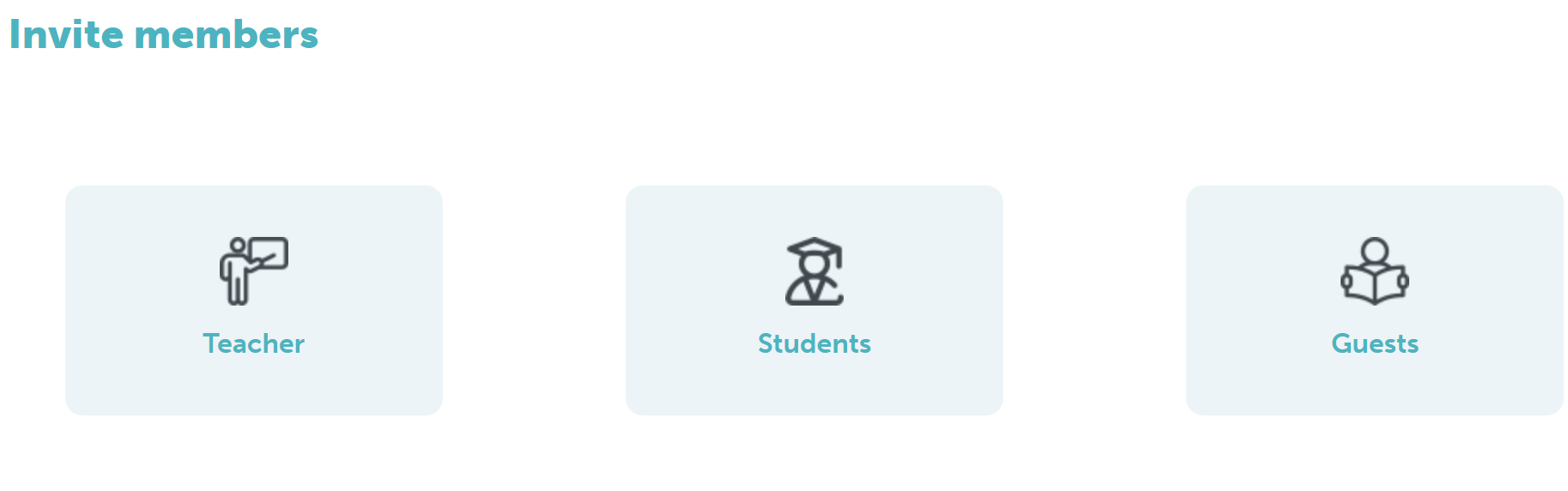 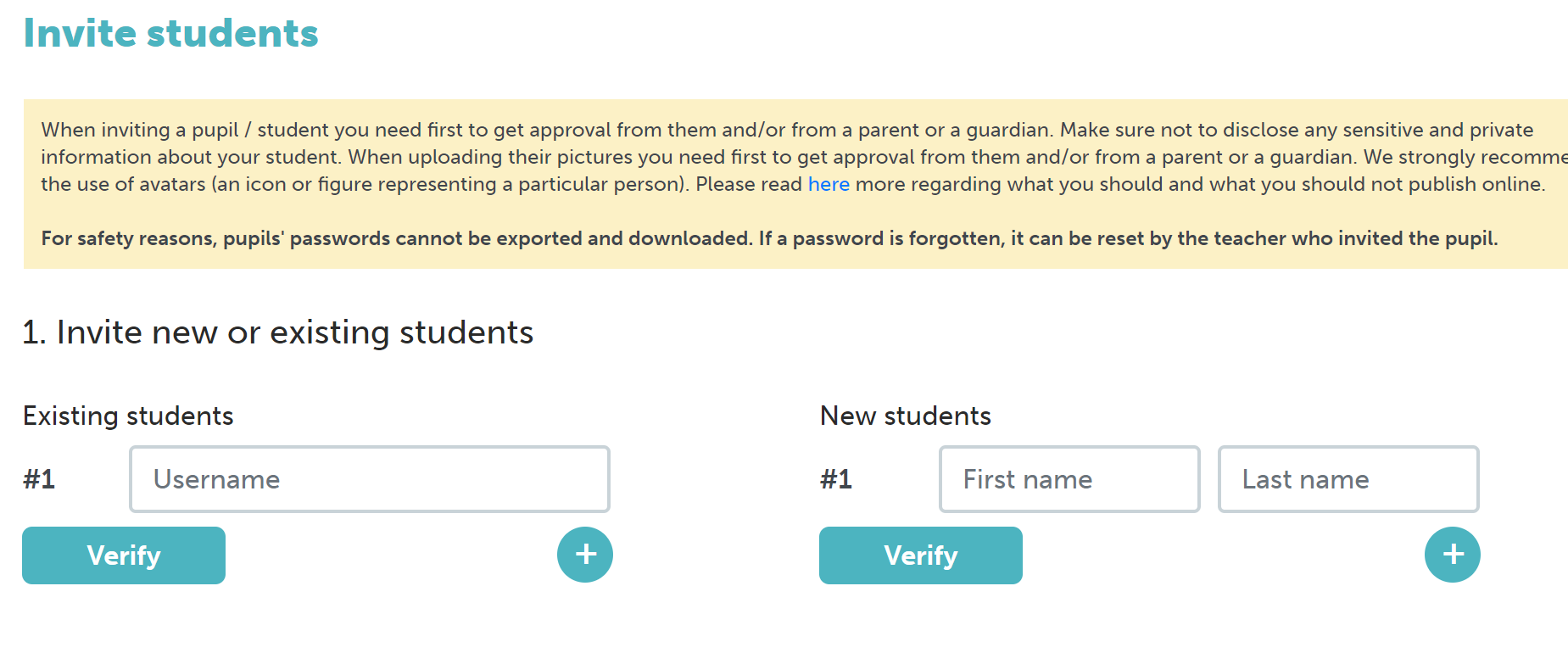 If student already has  an 
eTwinning account
If student has no eTwinning account
Home
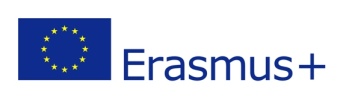 1- Invite members – Select status
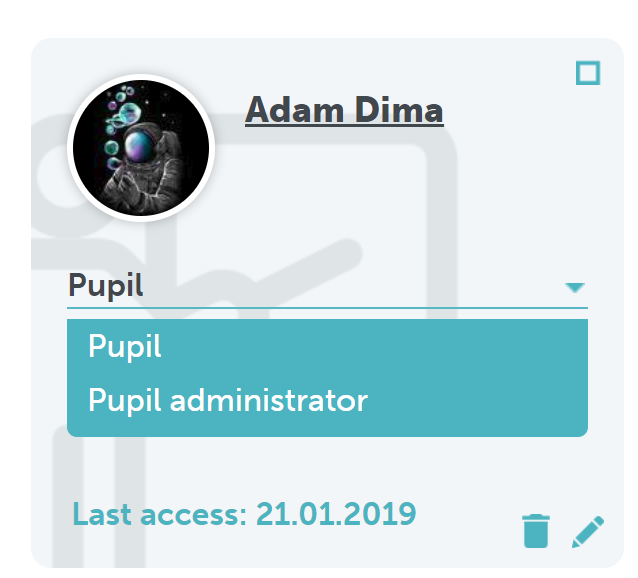 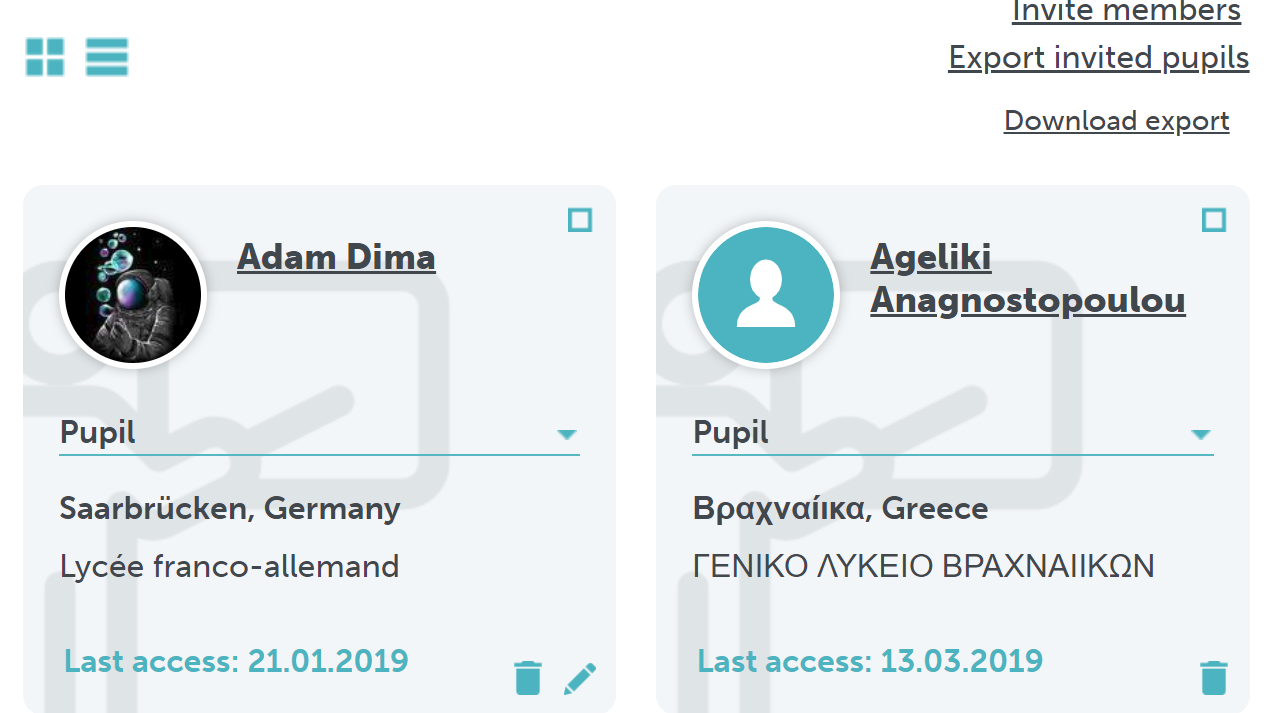 Status
Click downarrow – Select new status
Home
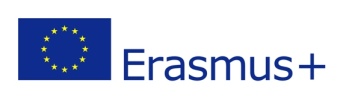 2- Communication

2-1 Leave a message to a single member
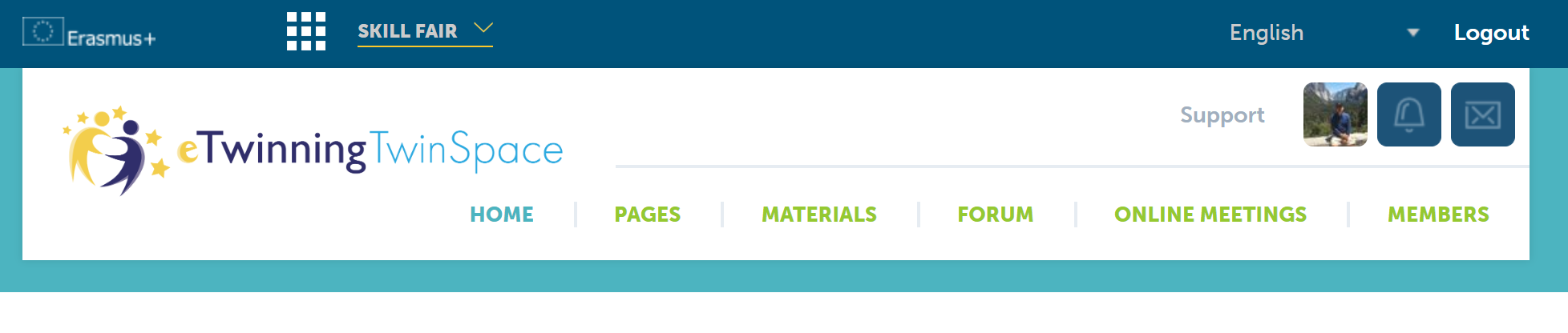 Click on the name
Write message
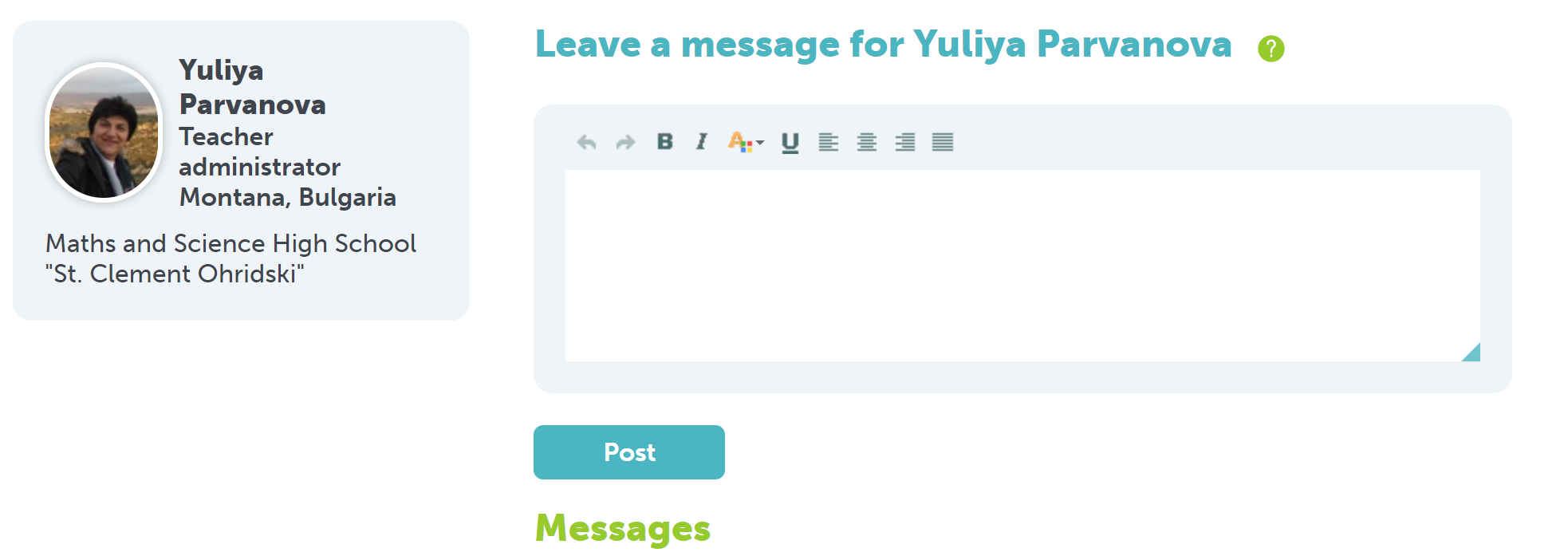 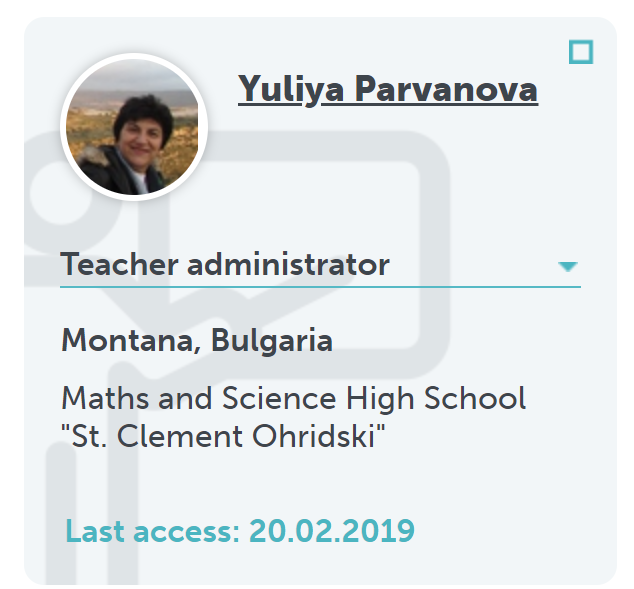 Home
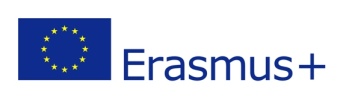 2- Communication

2-1 Leave a message to several members
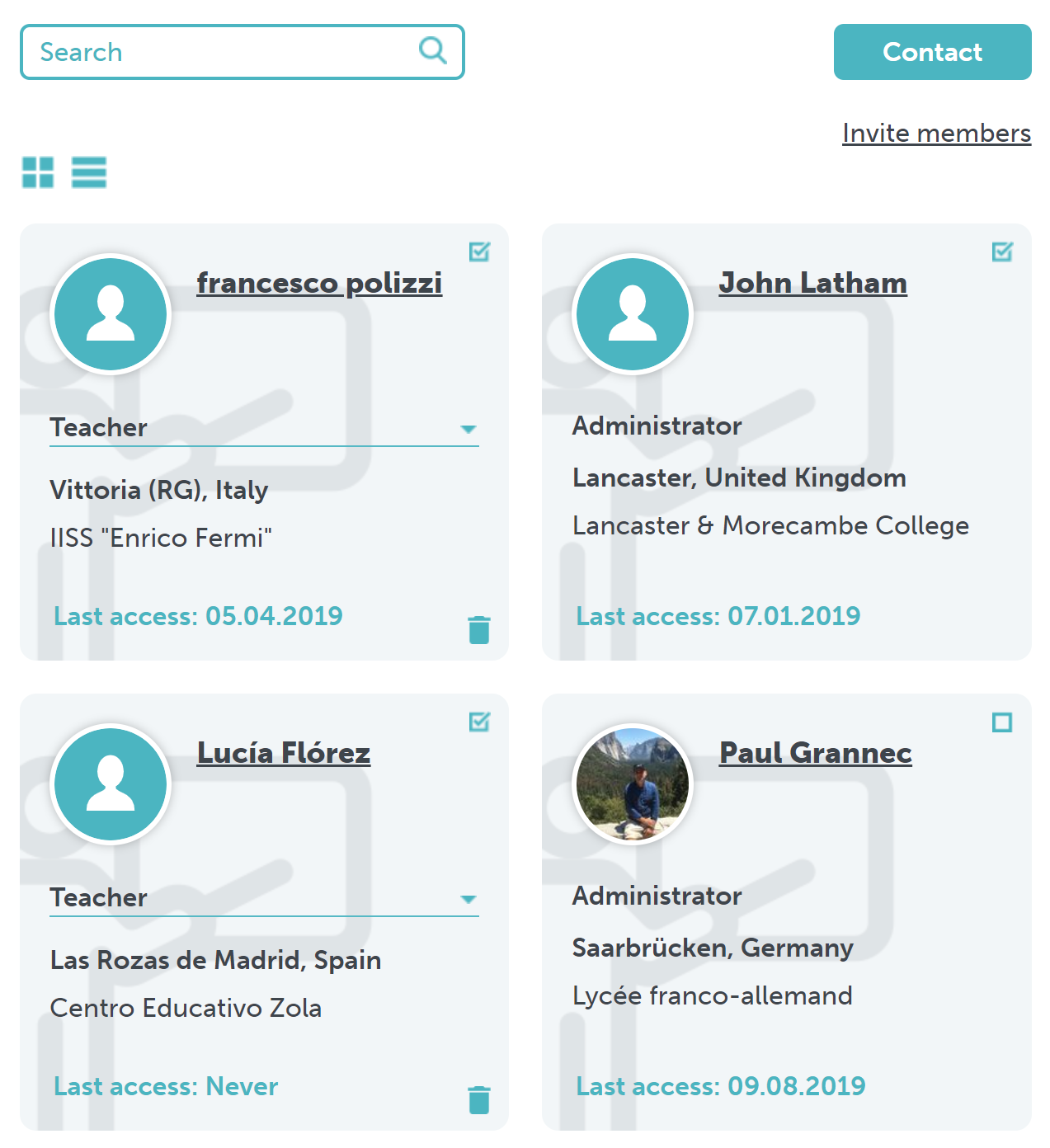 2- Click contact
1- Select members
Home
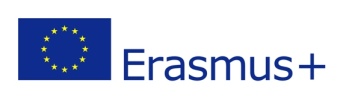 2- Communication

2-1 Leave a message to several members
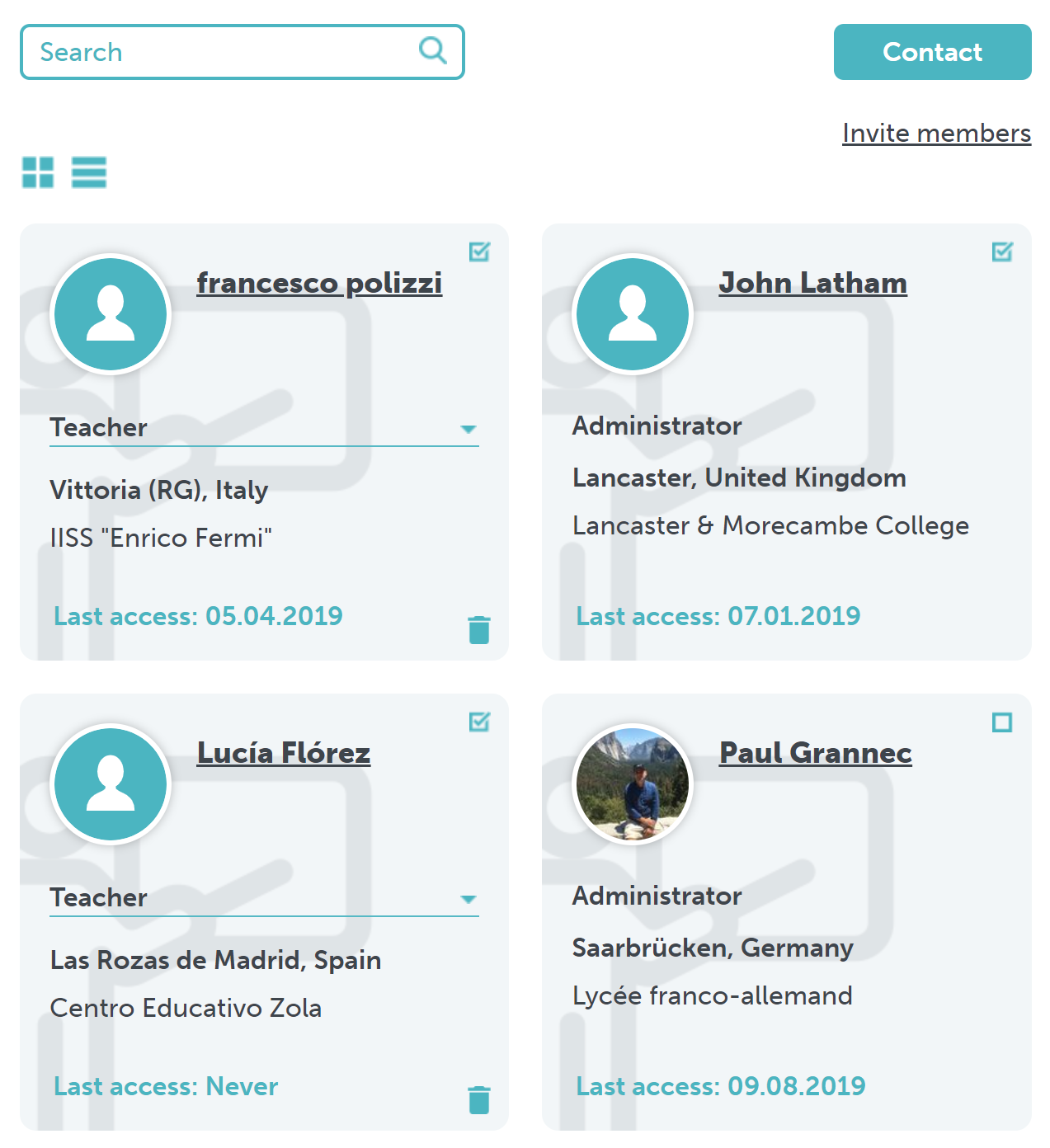 2- Click contact
1- Select members
Home
2- Communication

2-2 Homepage
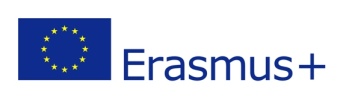 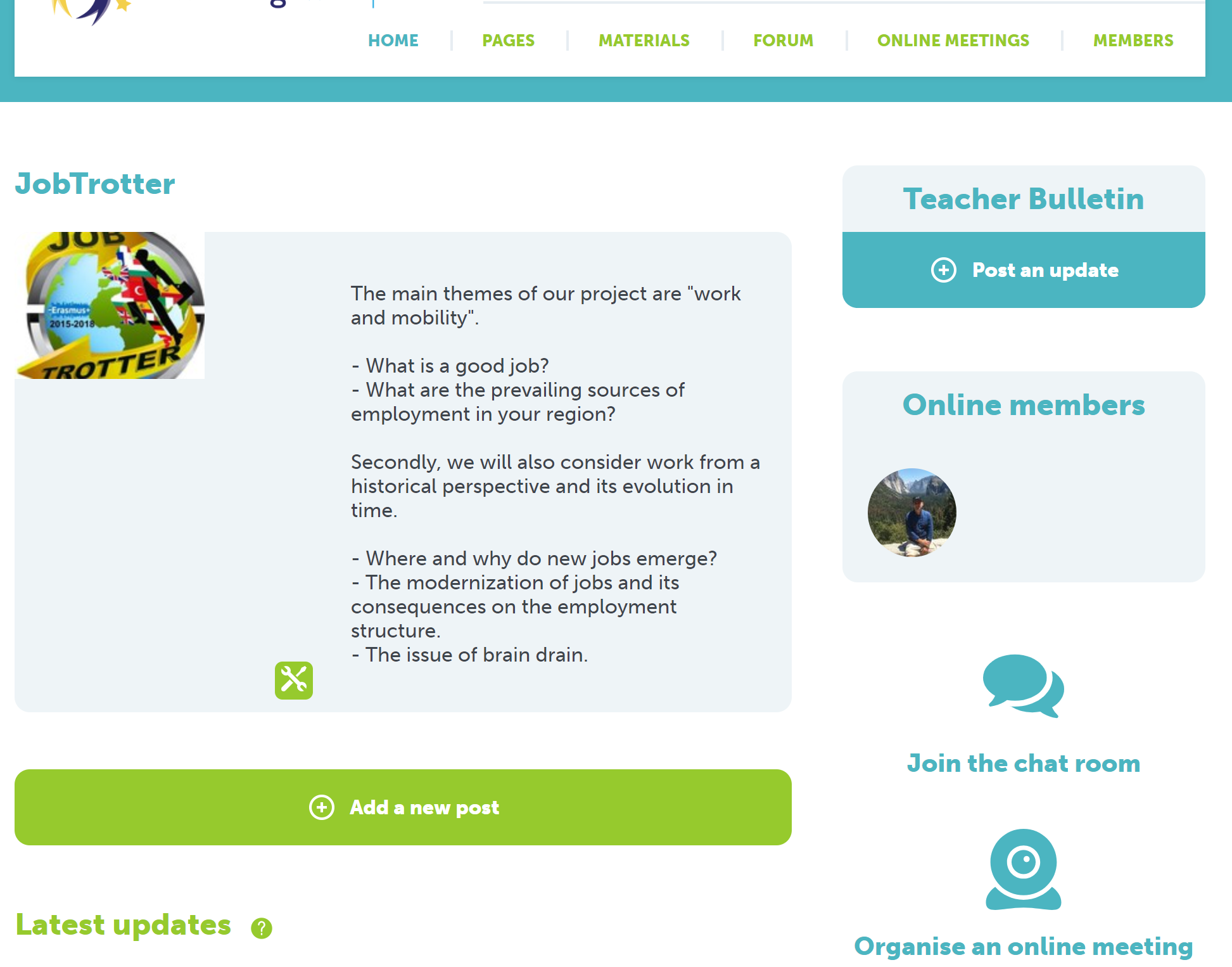 Only visible by teachers
Useful for organisation, questions…
Change the layout
Home
2- Communication

2-3 Forum
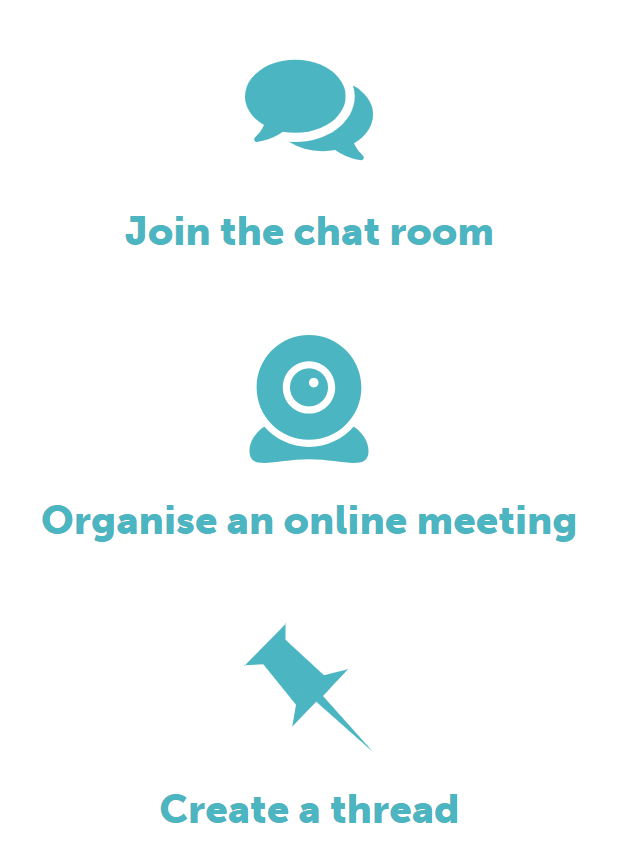 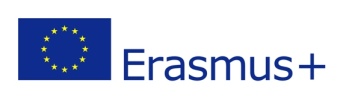 2 options
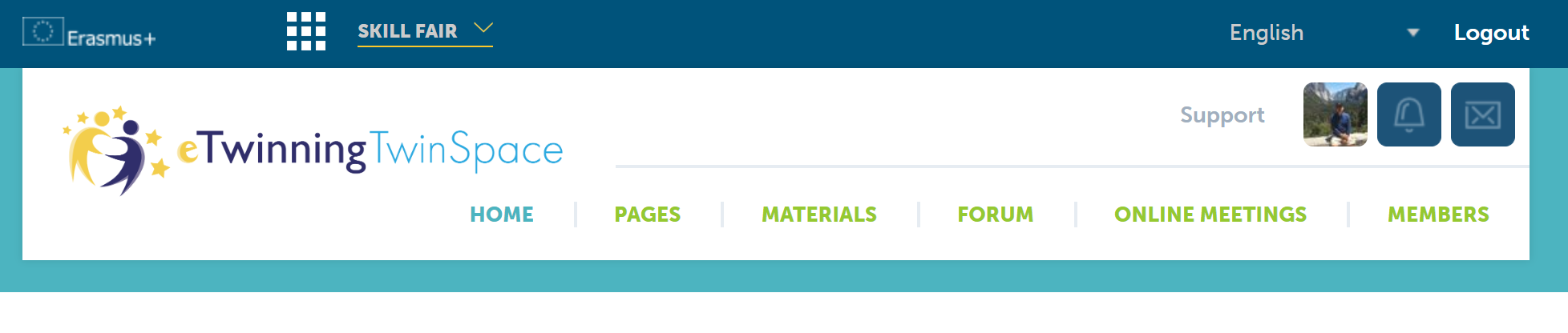 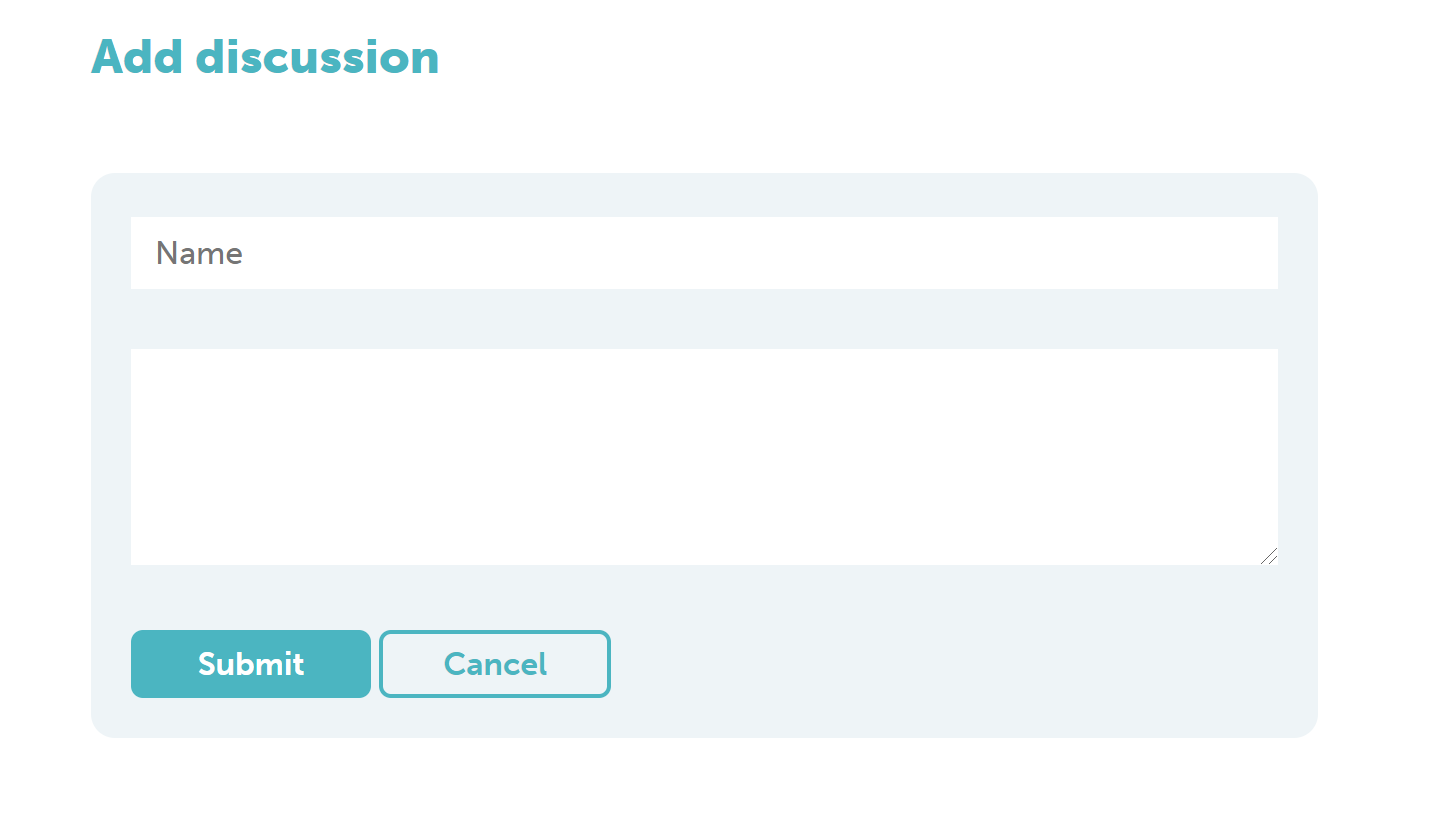 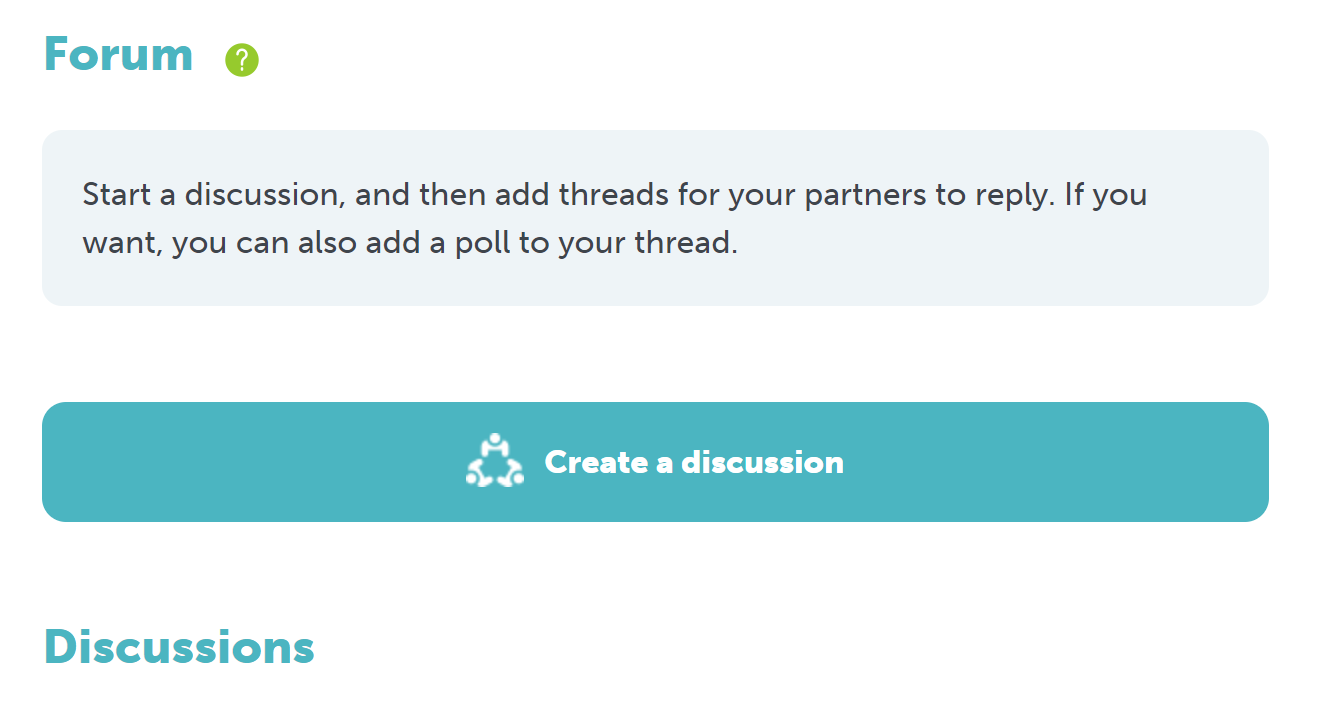 Give title
Type message
Submit
Home
2- Communication

2-4 Video/chat online meeting
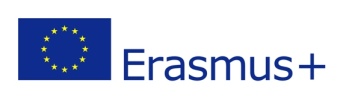 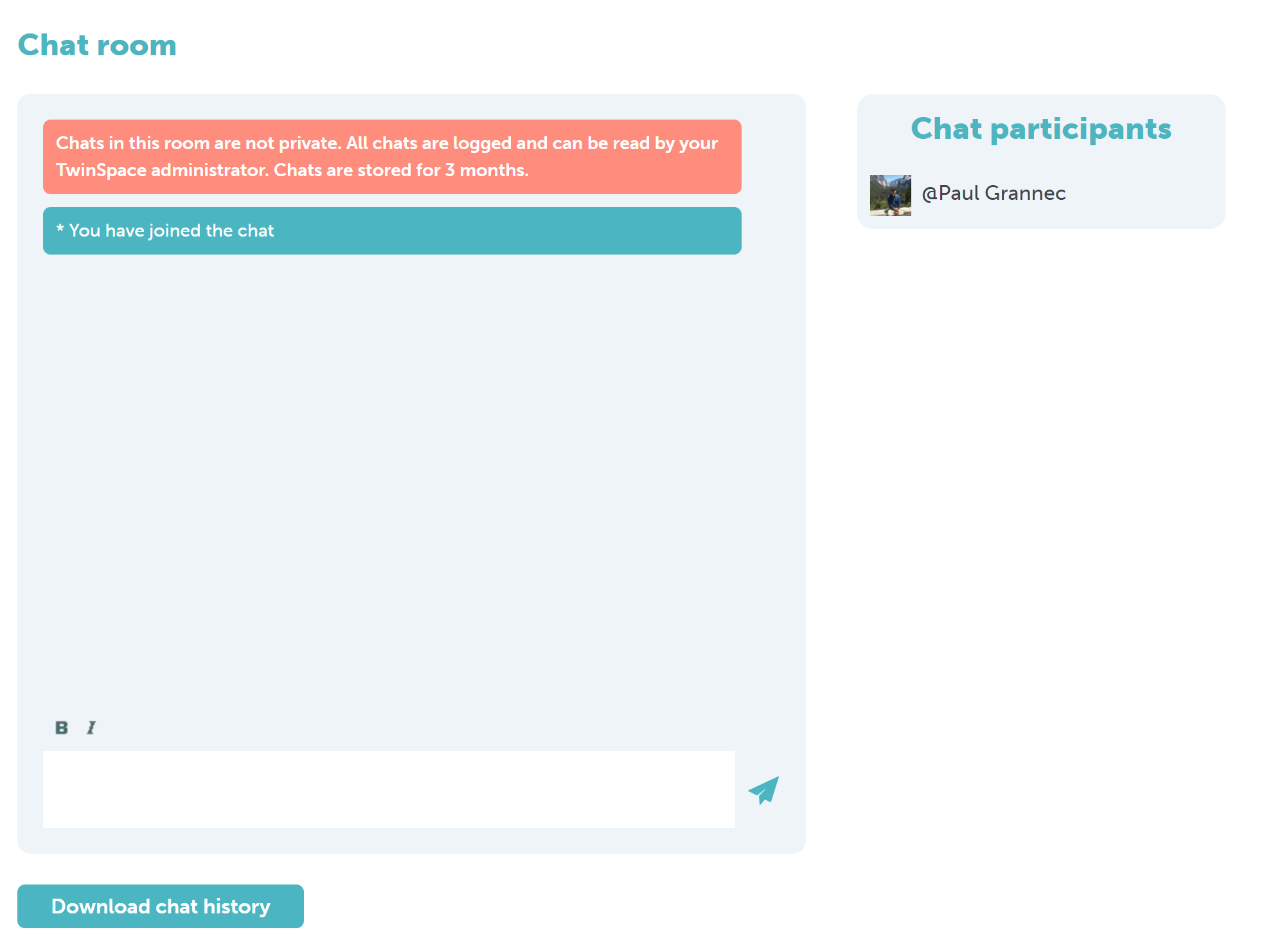 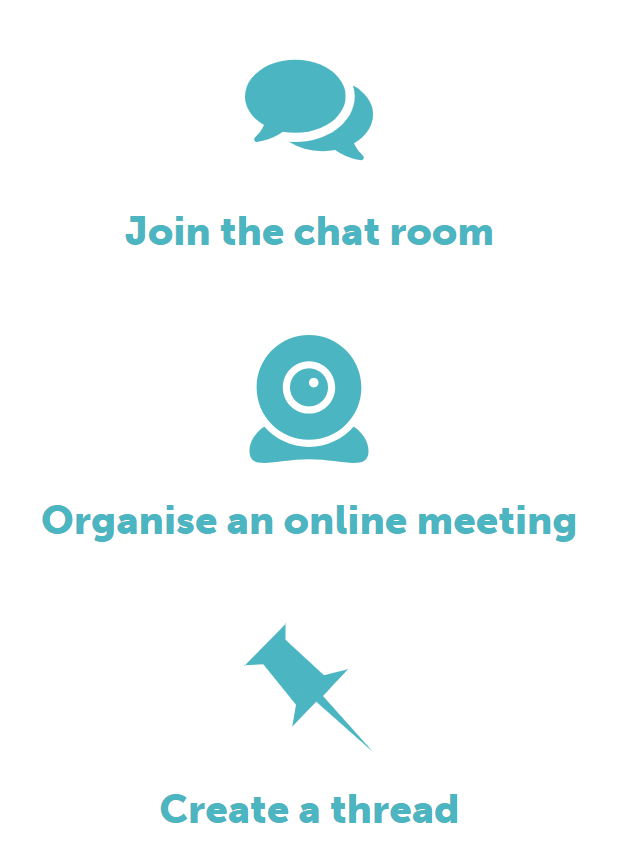 Chats are saved for a period of 3 months.
Possible to download chat to check issues.
Home
2- Communication

2-4 Video/chat online meeting
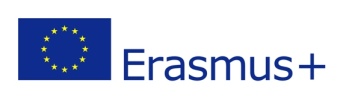 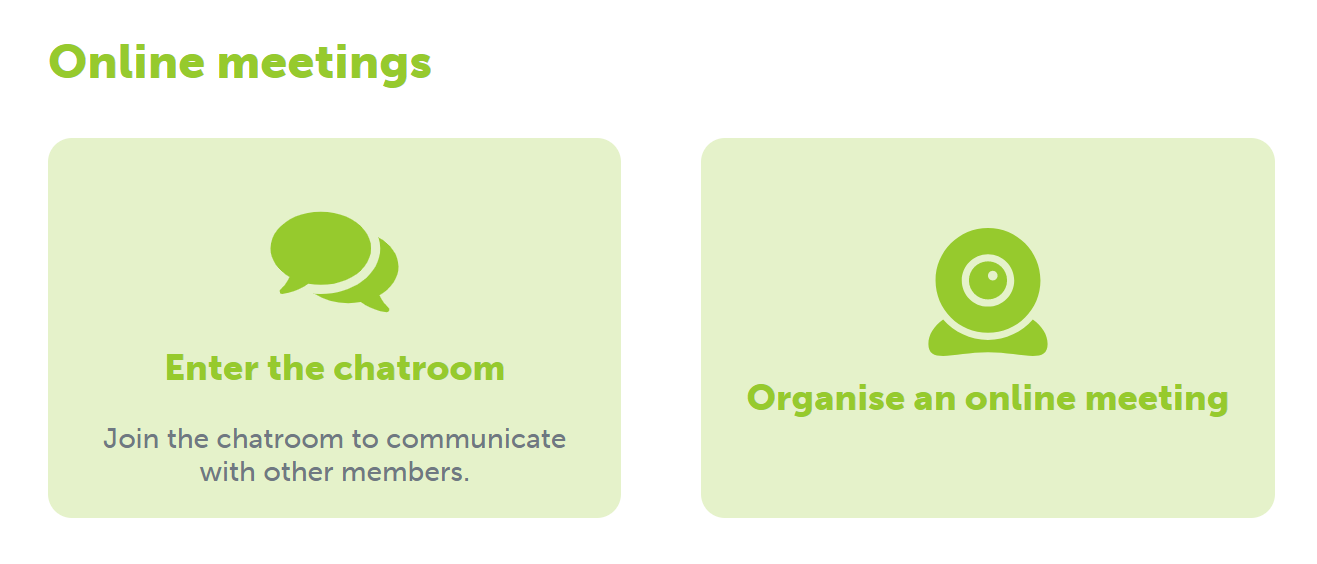 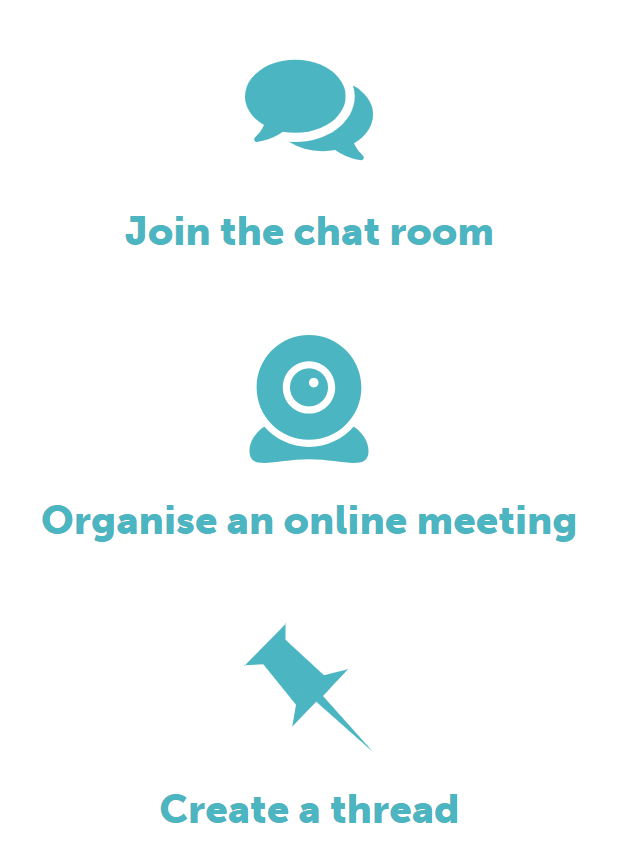 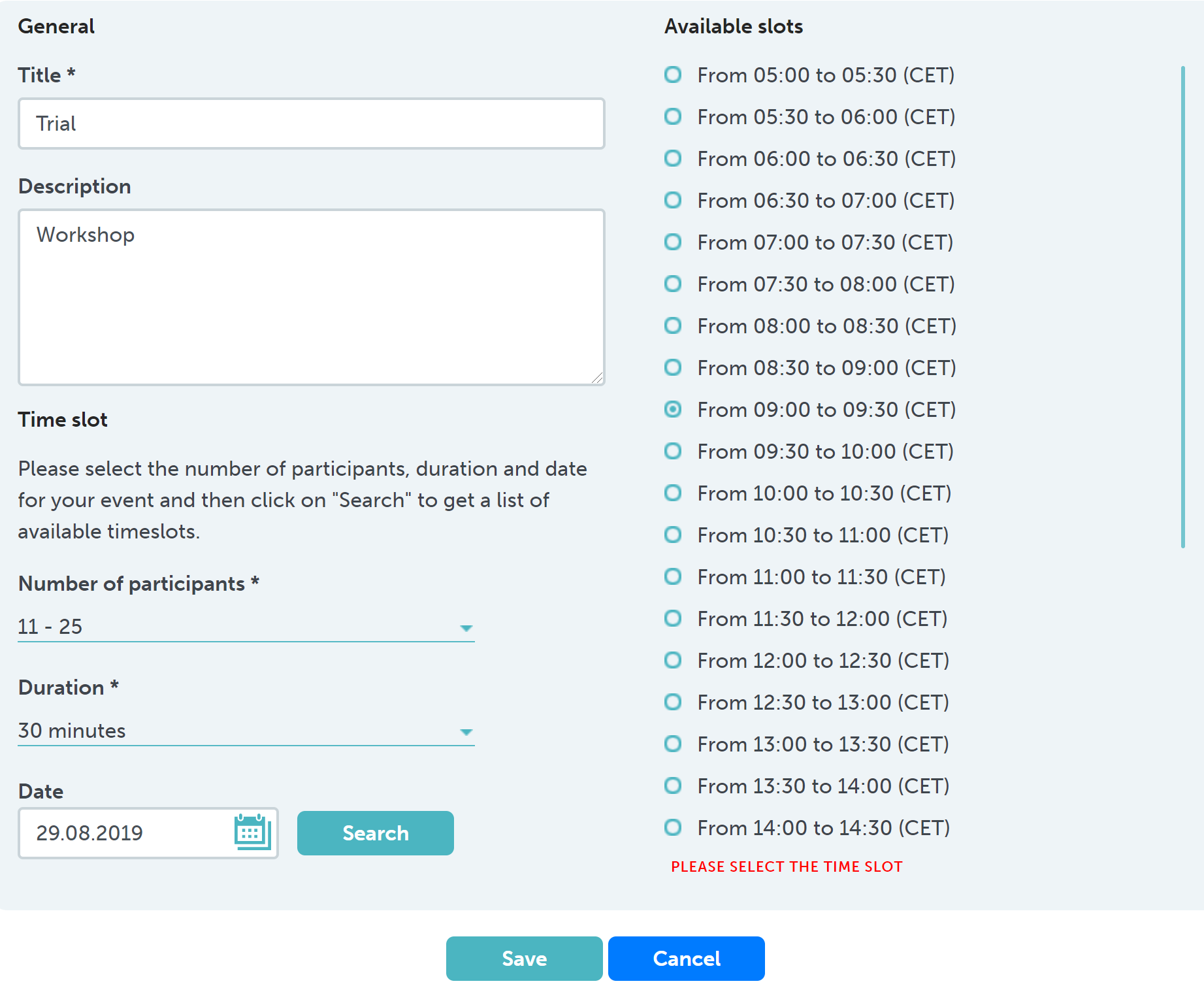 Fill in required information and click on « Search » when done.
Then select desired time slot
Home
3- Upload materials
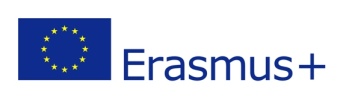 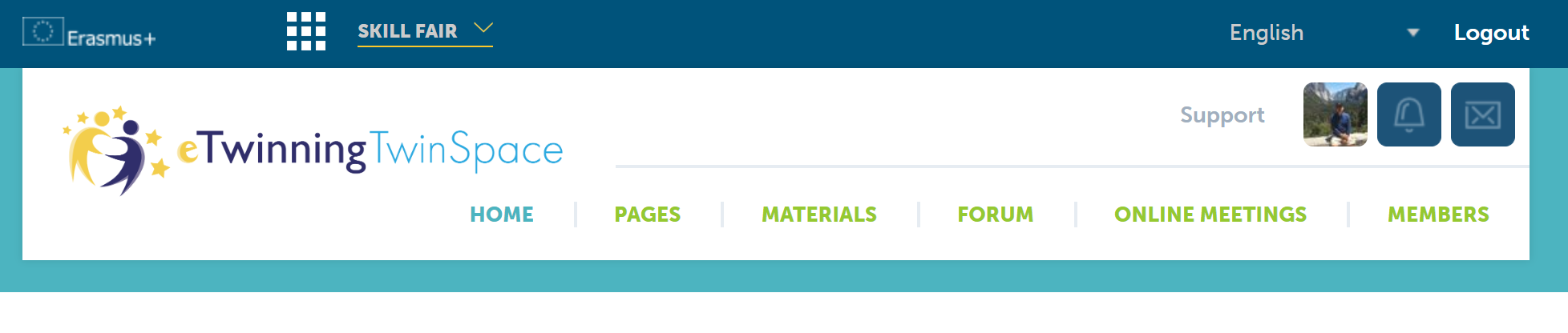 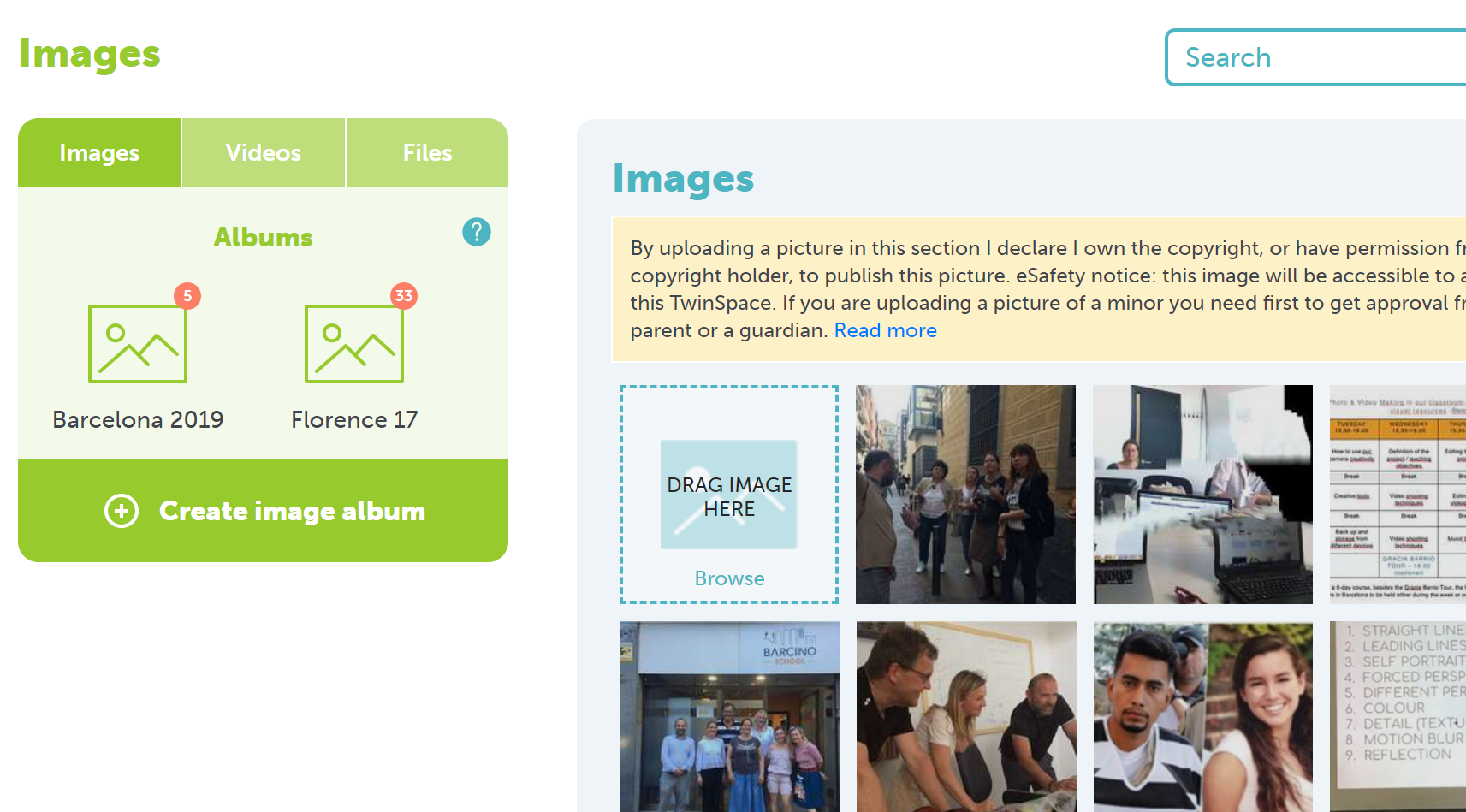 - Select type of files
- Drag and drop
Home
3- Upload materials - Videos
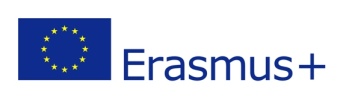 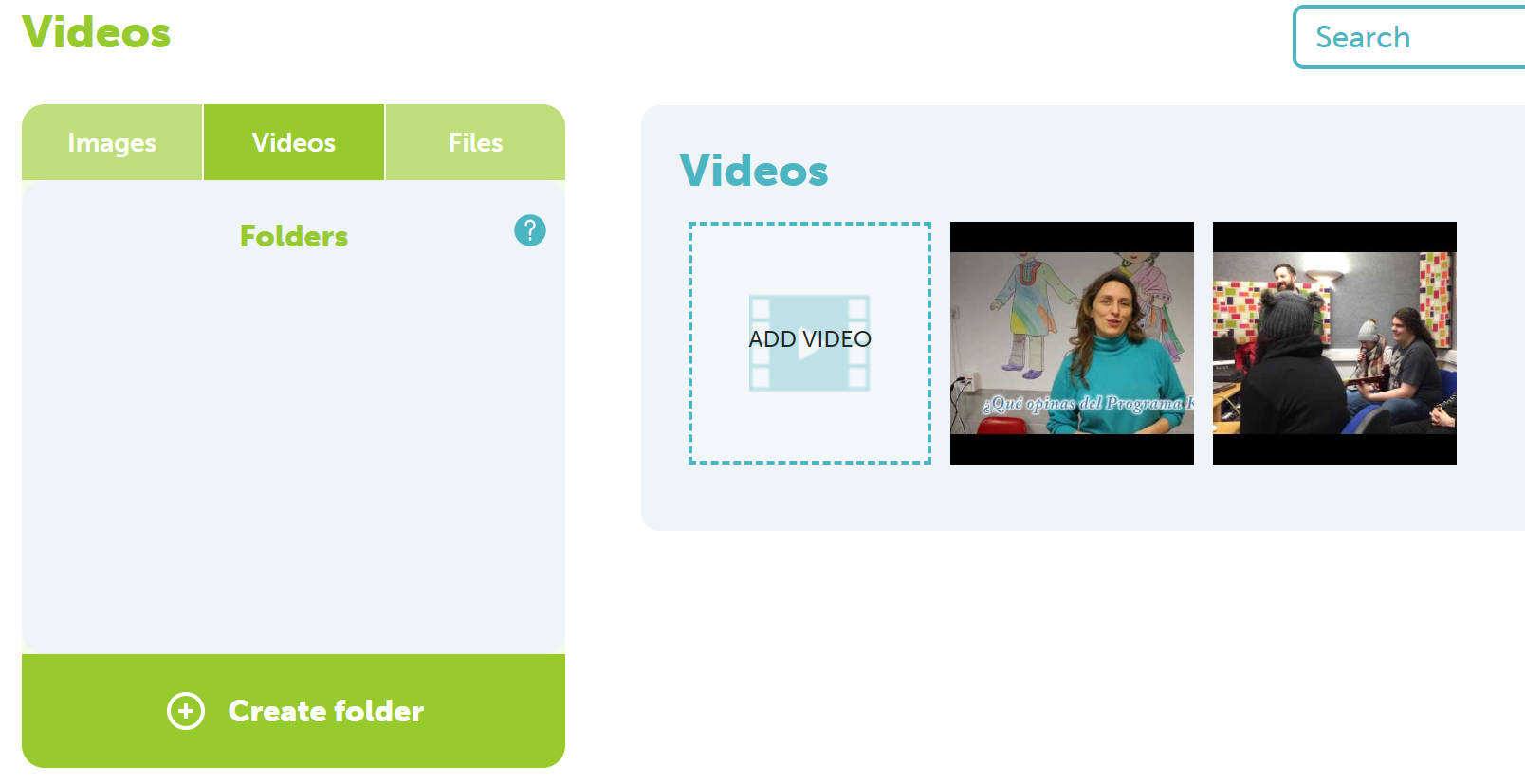 2- Copy and paste link of unlisted video
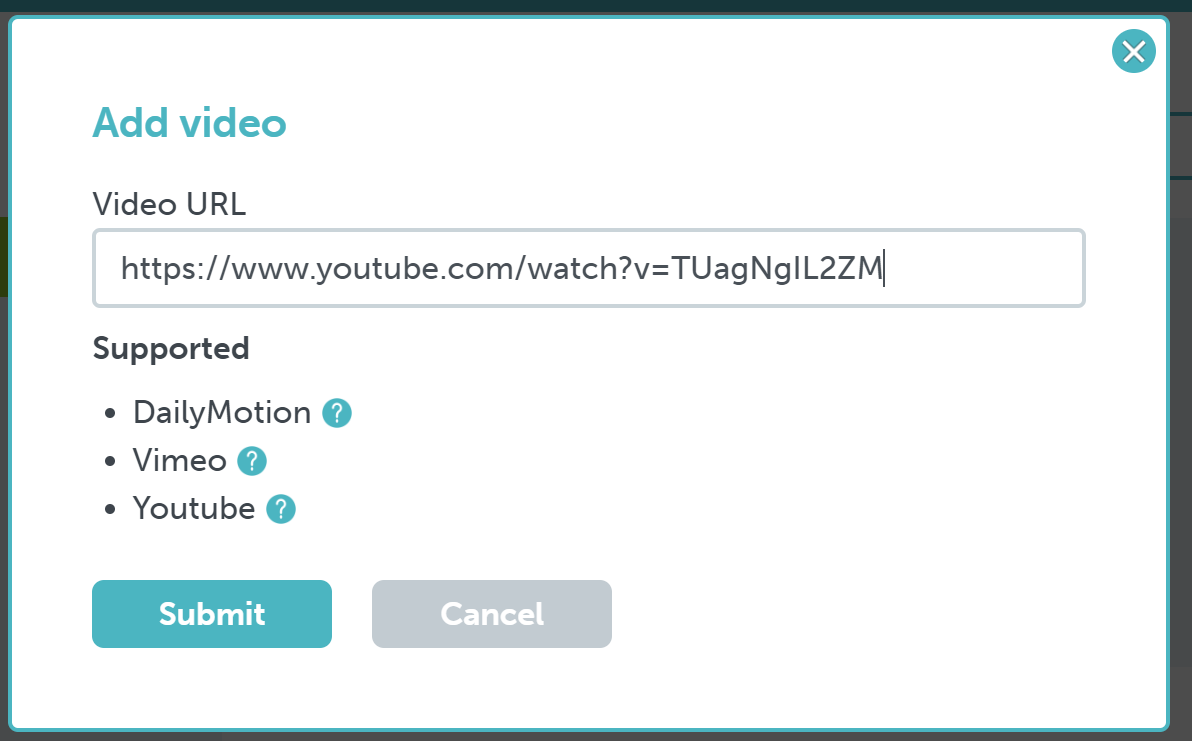 1
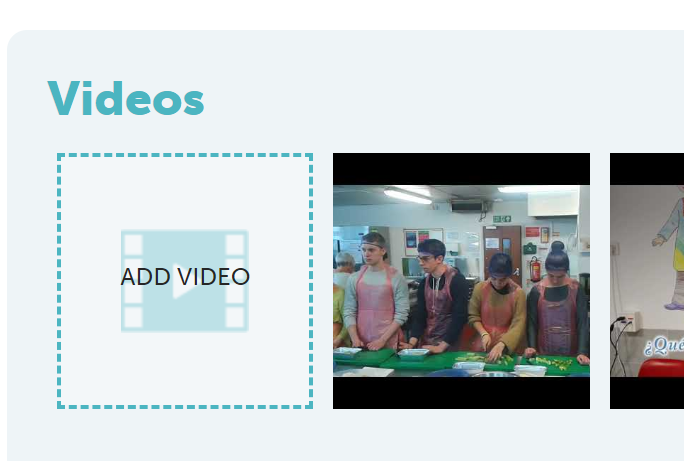 3- Submit
Home
4- Create a page
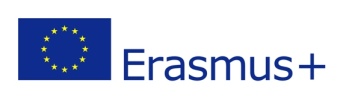 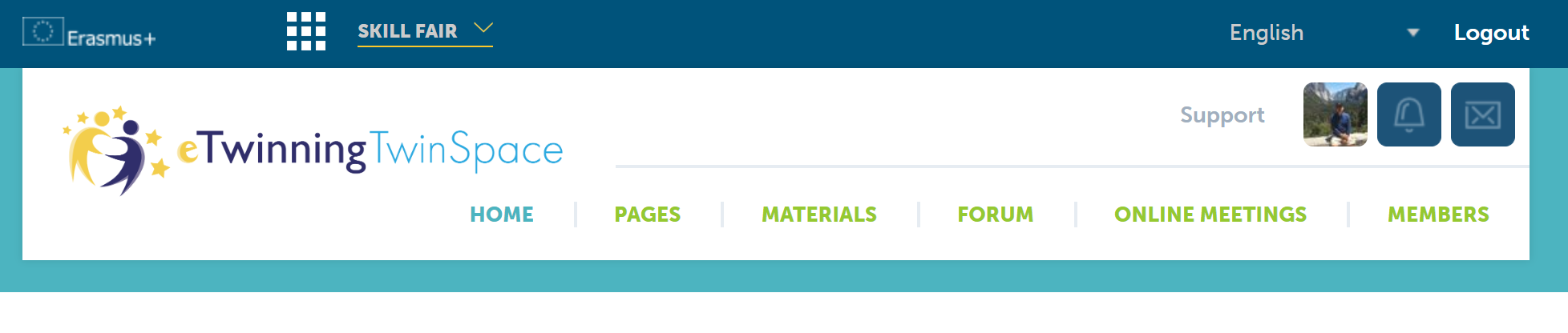 1
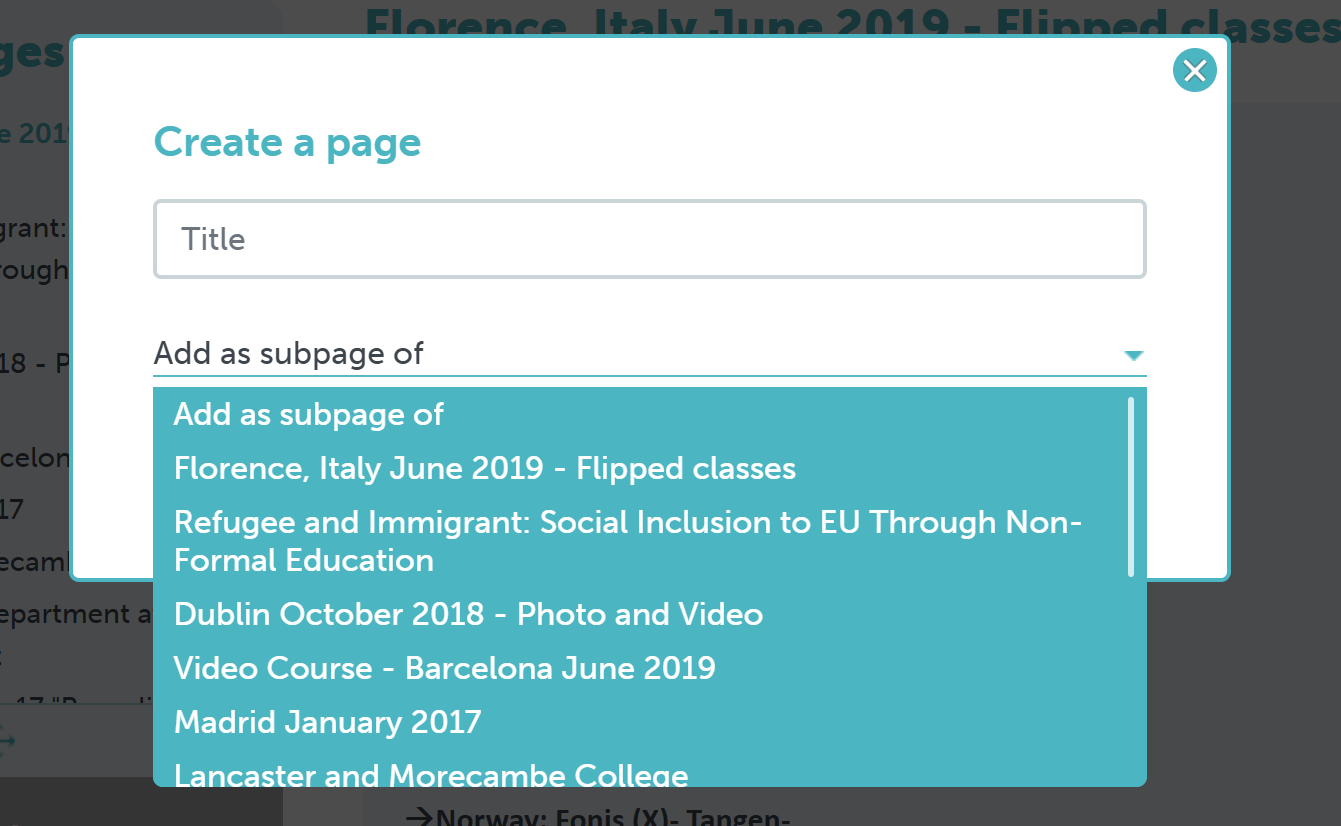 3
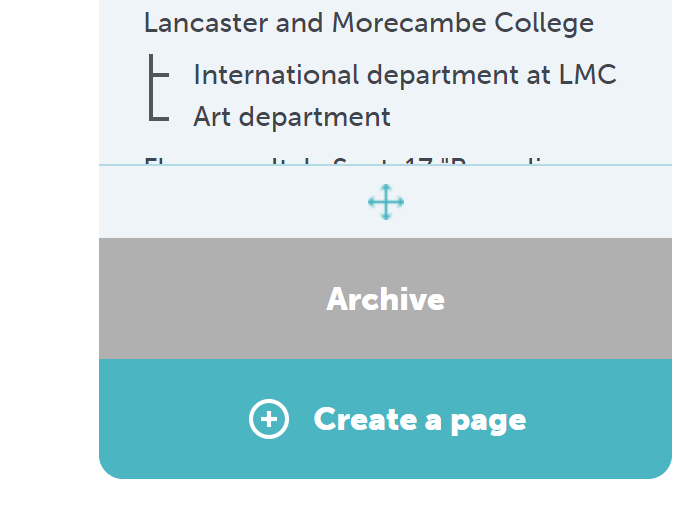 4- Choose where you want to place the page in your Twinspace structure. If you do not make it a subpage, it will be added at the end of the list of pages.
2
Home
4- Create a page
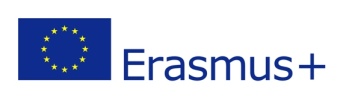 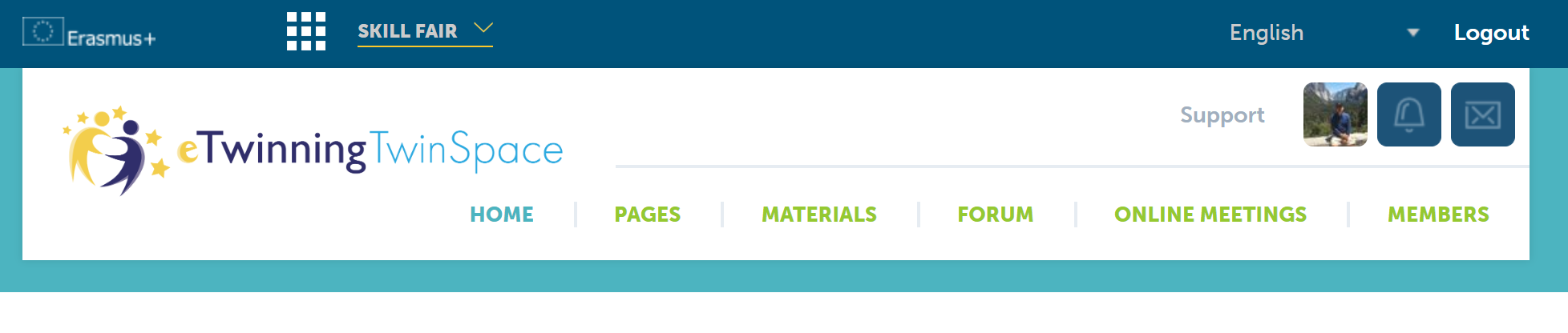 1
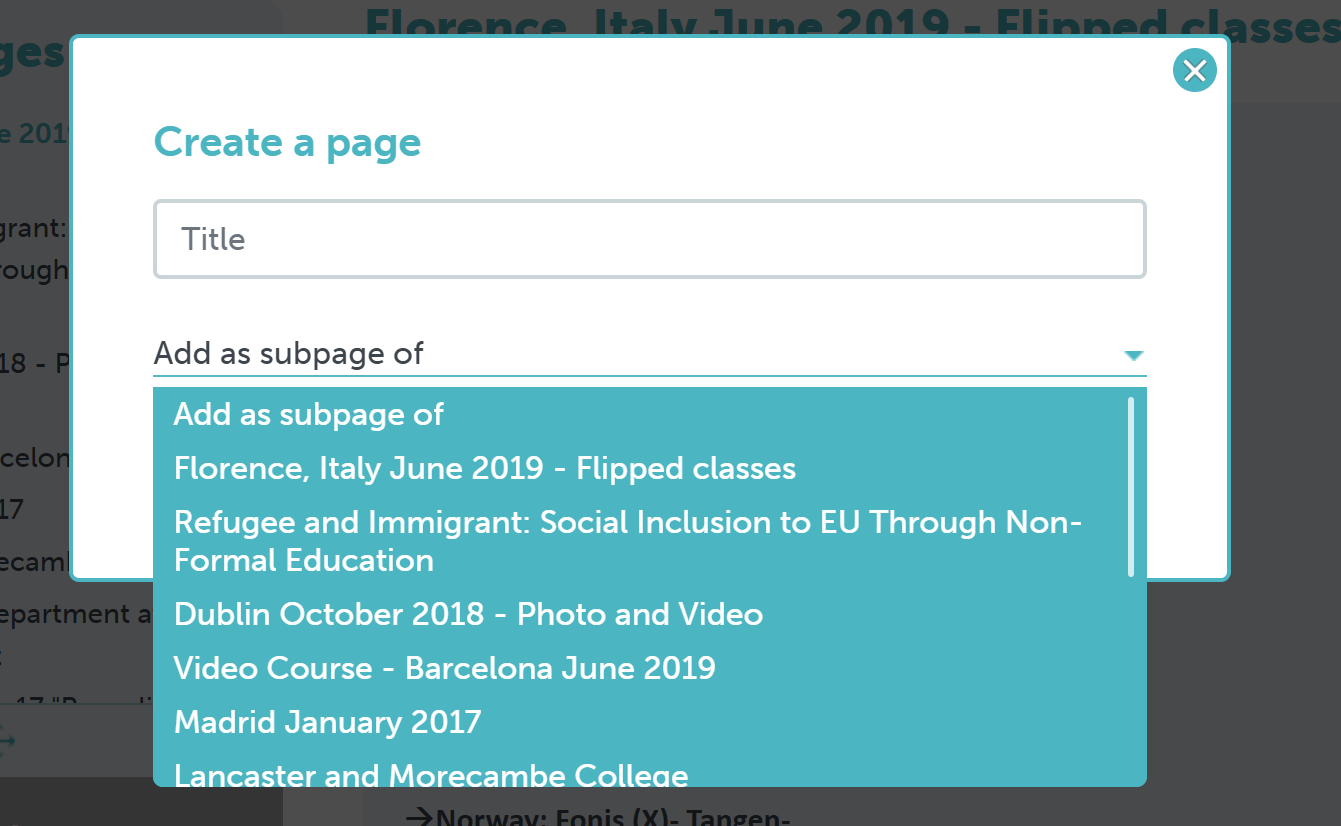 3
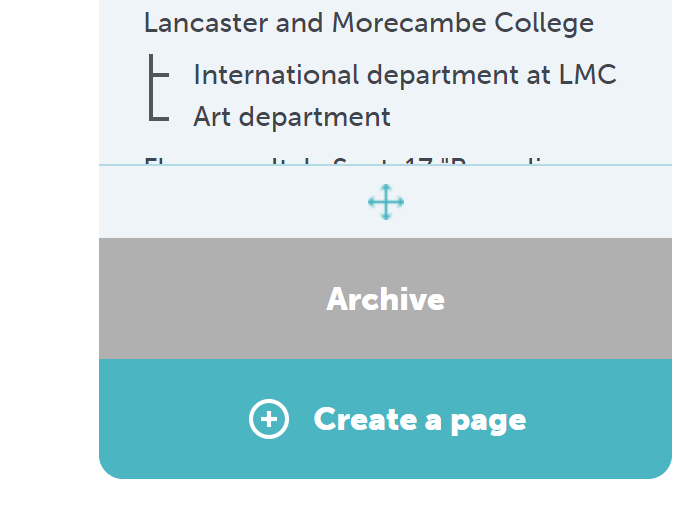 4- Choose where you want to place the page in your Twinspace structure
2
Home
4- Create a page
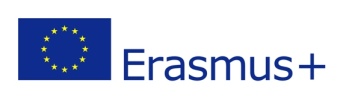 1- Add tools to your page
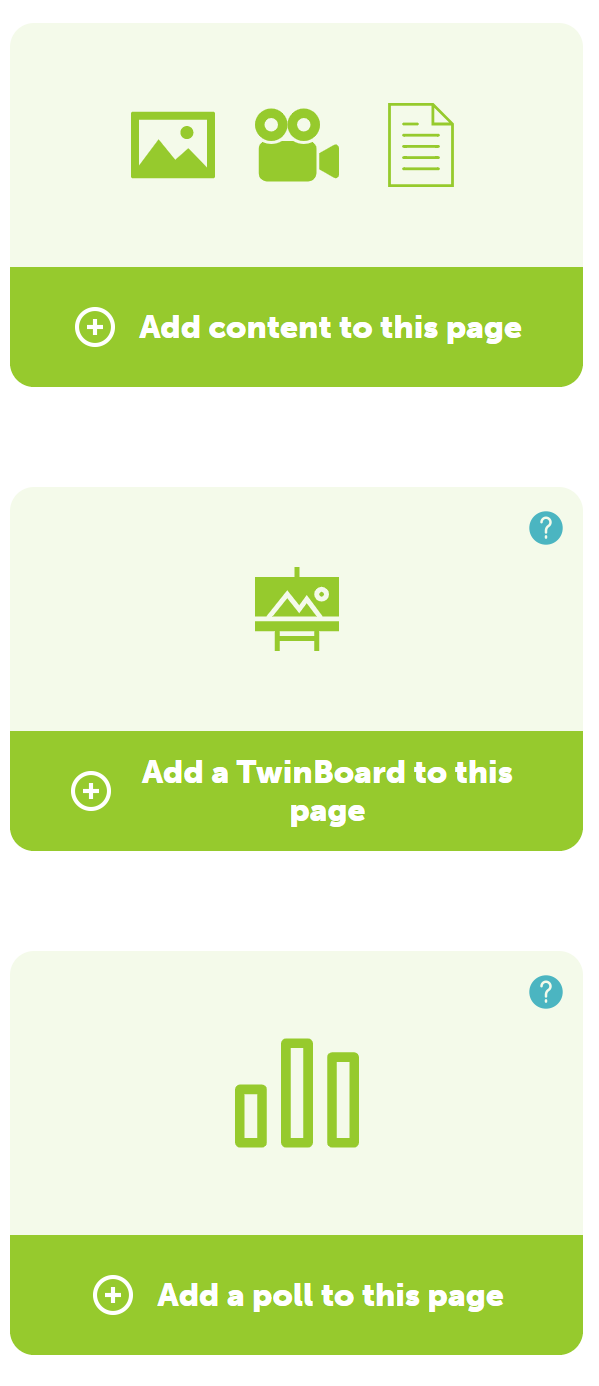 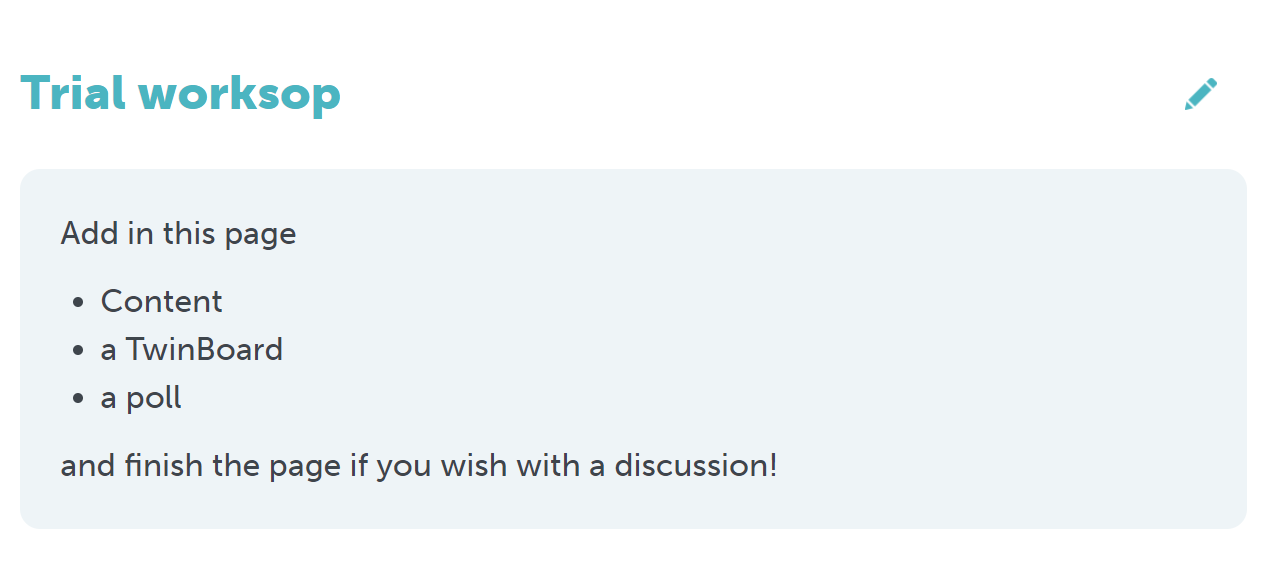 2- Select tools
Home
Videos
Links
Files
4- Create a page
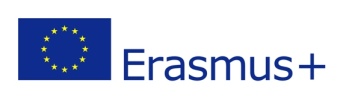 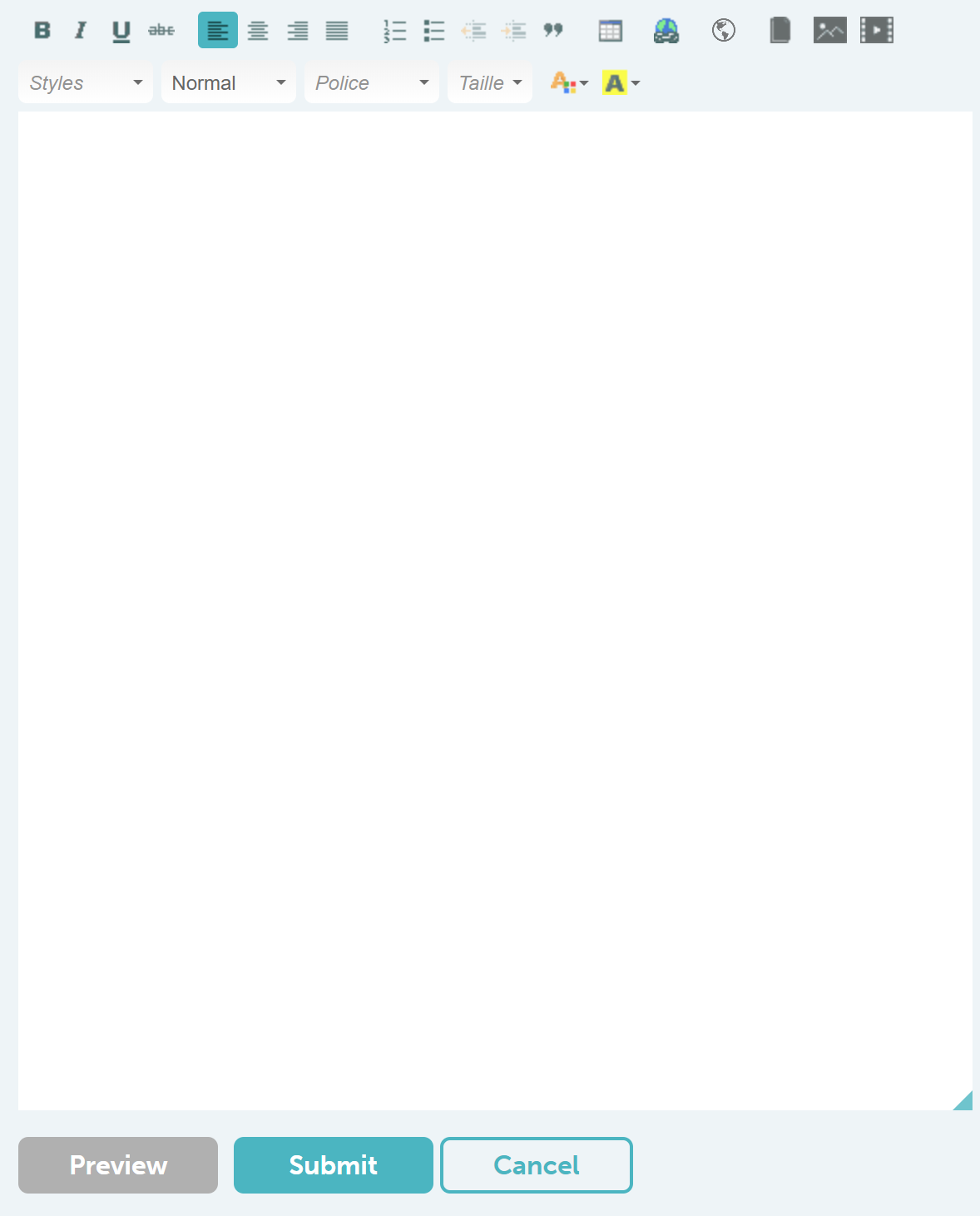 Pictures
I-Frame / Embed
Home
4- Create a page - Embed
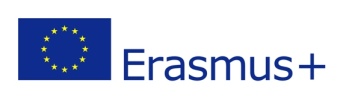 Videos
Apps
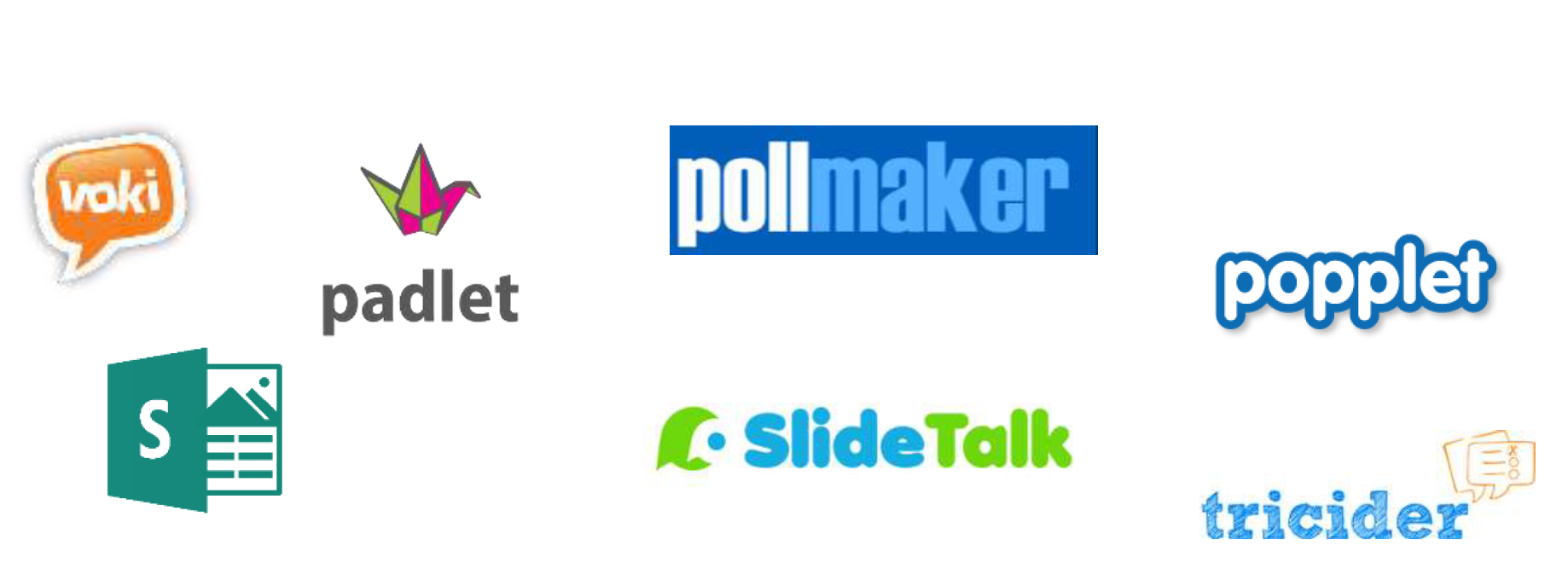 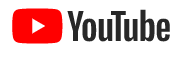 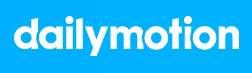 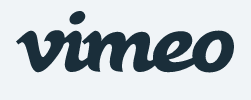 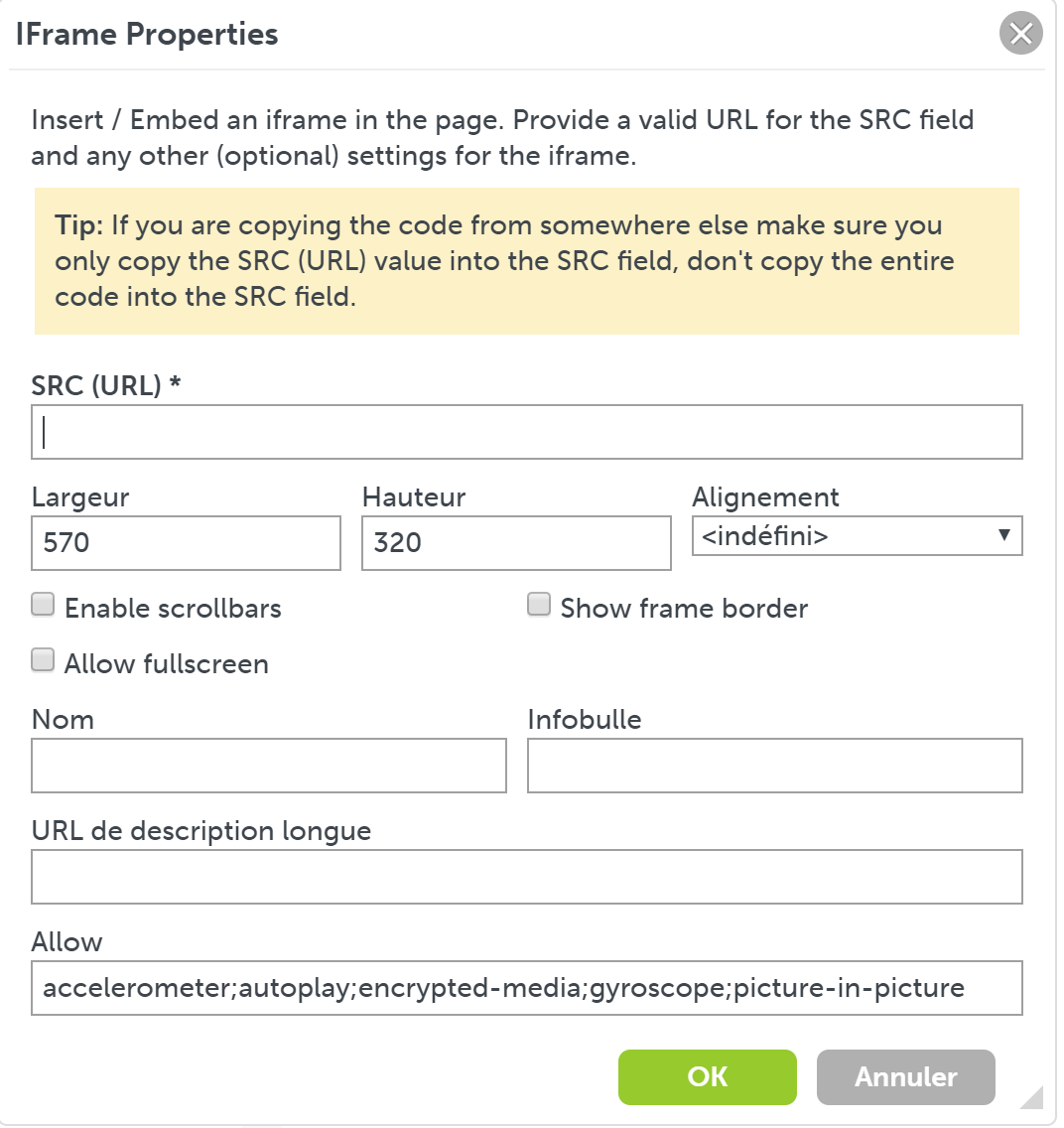 3- To find the embed code in your video platform or app, first click on « Share » symbol
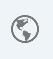 2- Fill in required information
1
Select symbol on page
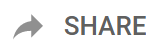 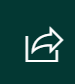 4- Then click on « Embed » symbol
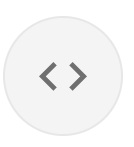 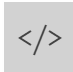 Home
4- Create a page - Embed
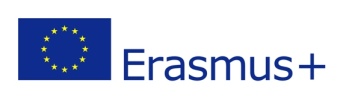 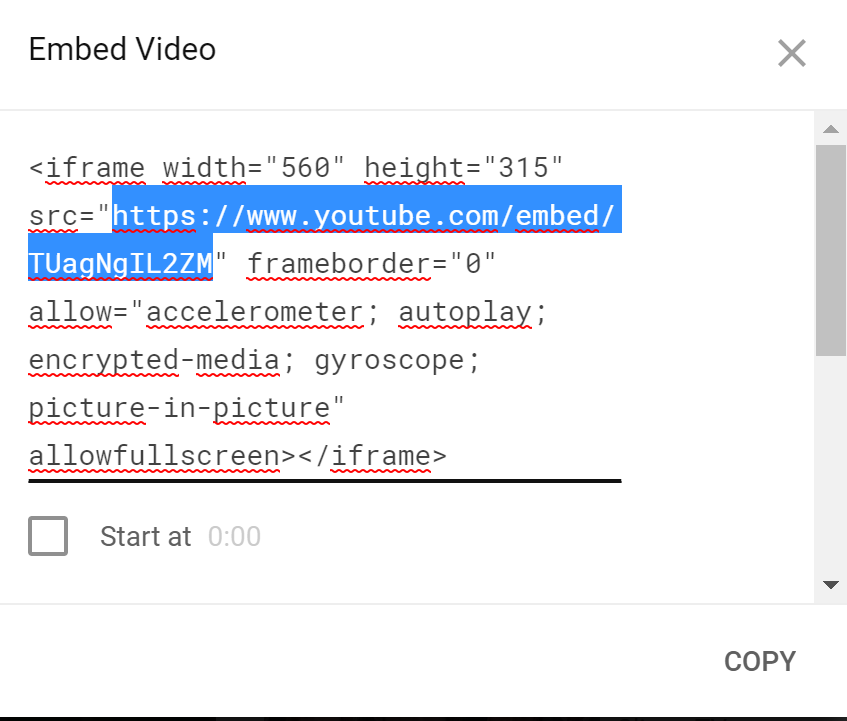 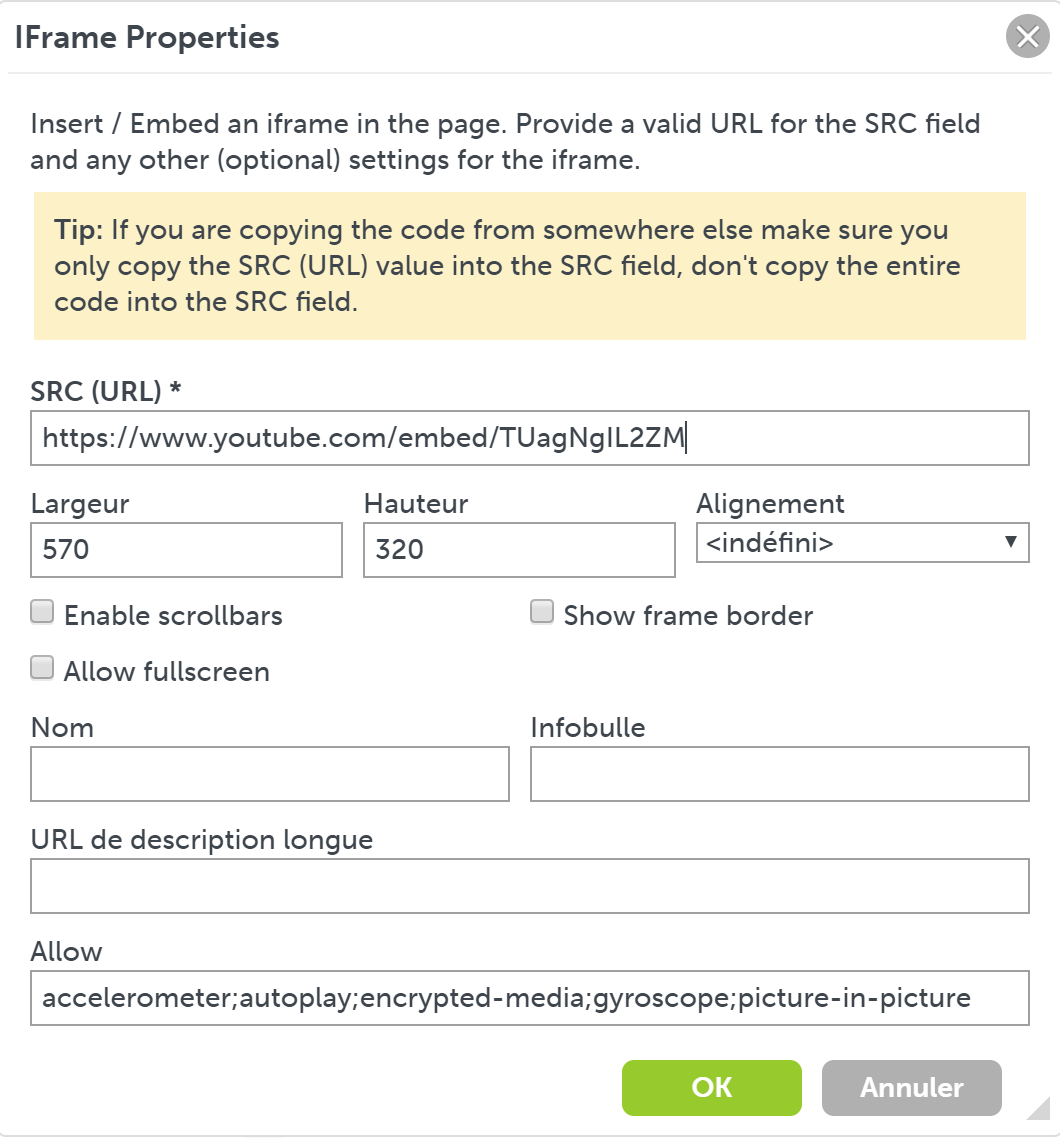 1- Only select the part of the code behind src=« .
2- Copy it and paste it in Iframe properties
3- Confirm
Home
4- Create a page - Embed
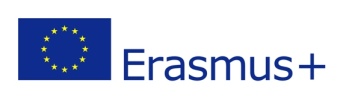 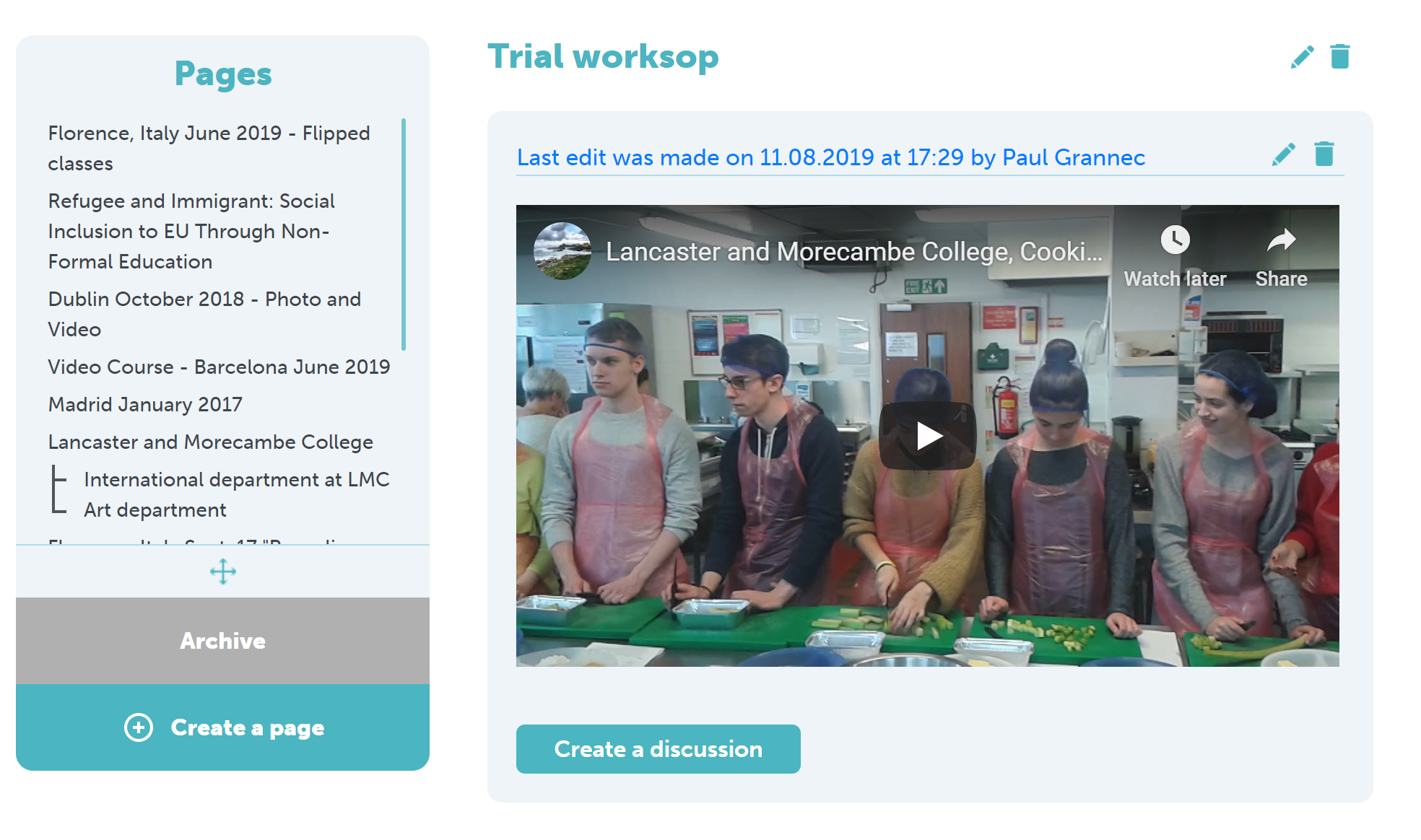 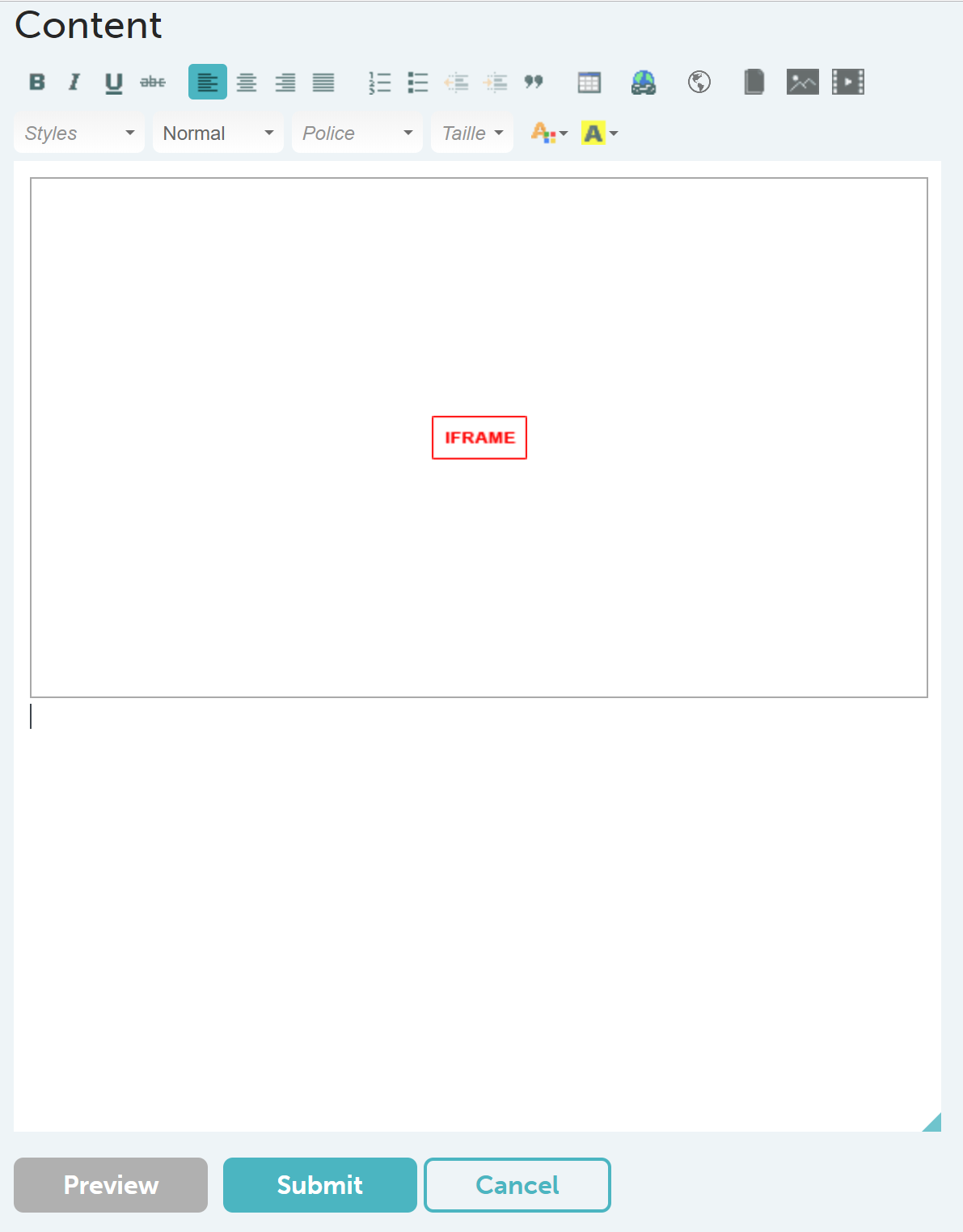 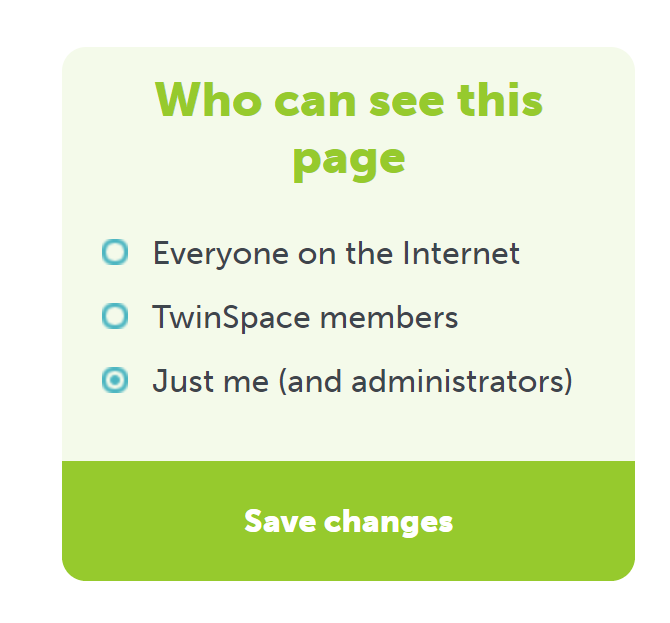 5- For the page to become available online, you have to select its settings
(Scroll down, left-hand side of screen)
and save changes.
4- Submit
Home
4- Create a page
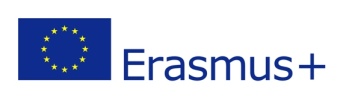 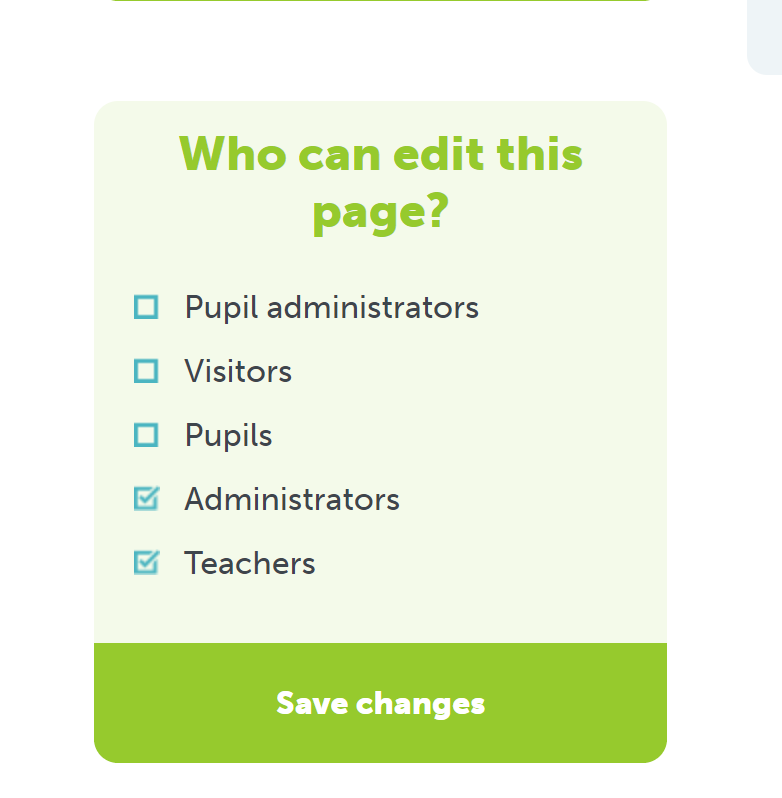 6- Finally, assign status to participants
Home
5- Twinboard
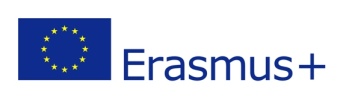 Twinboard is a collaborative notice board on which participants can add materials (Text, pictures, videos, polls, links)
You can have a Twinboard as a standalone page or add it to an existing page.
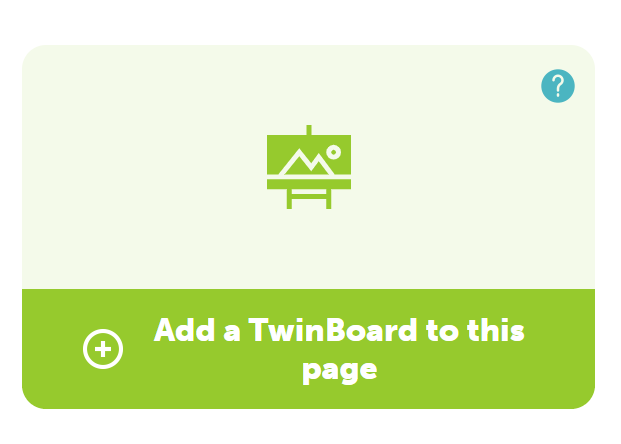 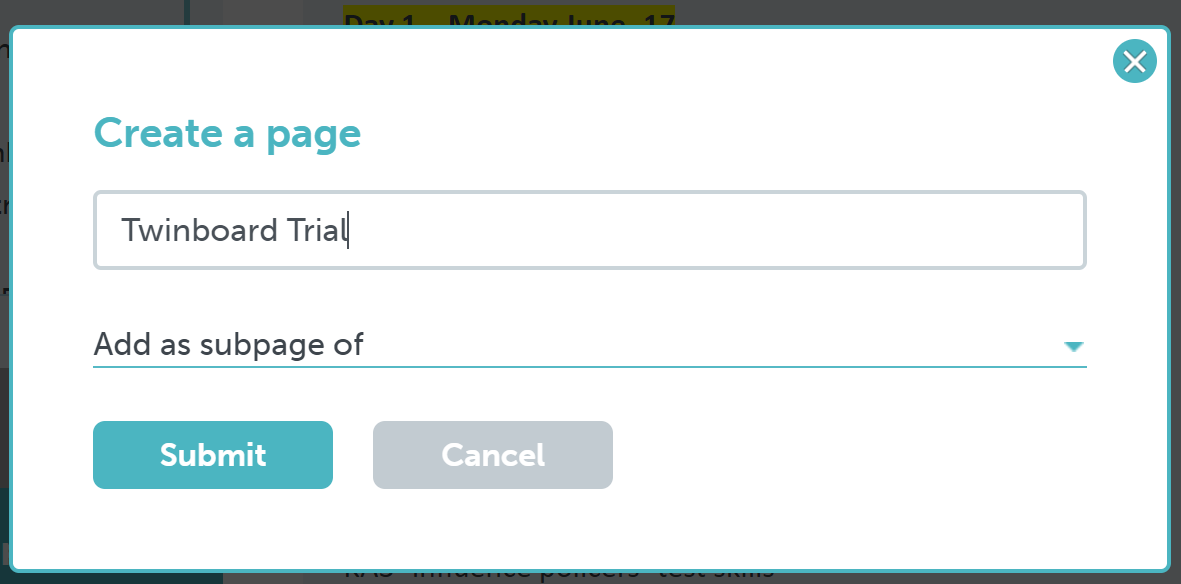 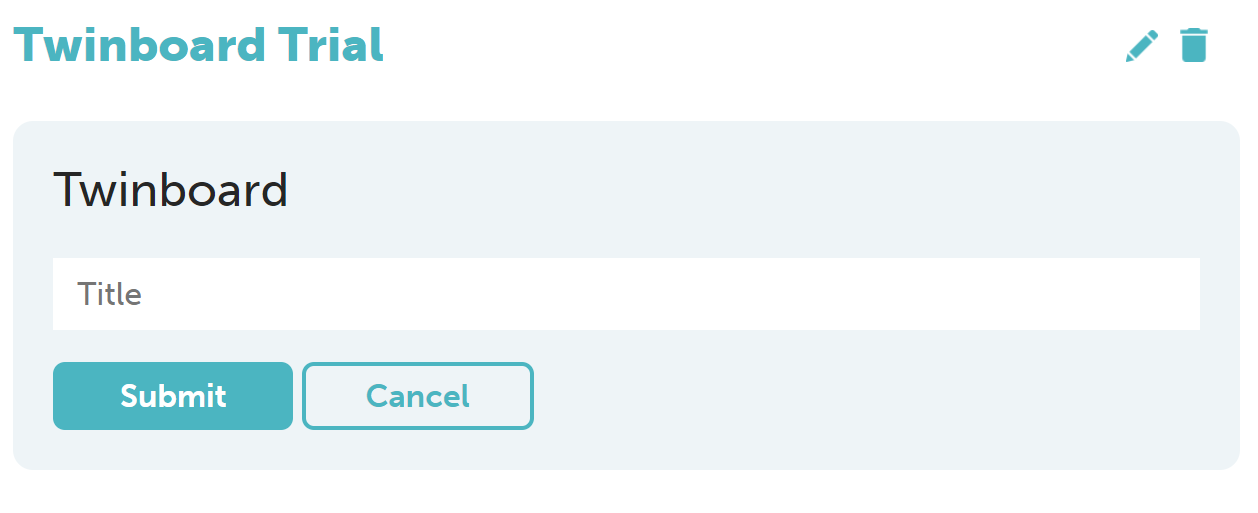 3
Give it a title
1
2
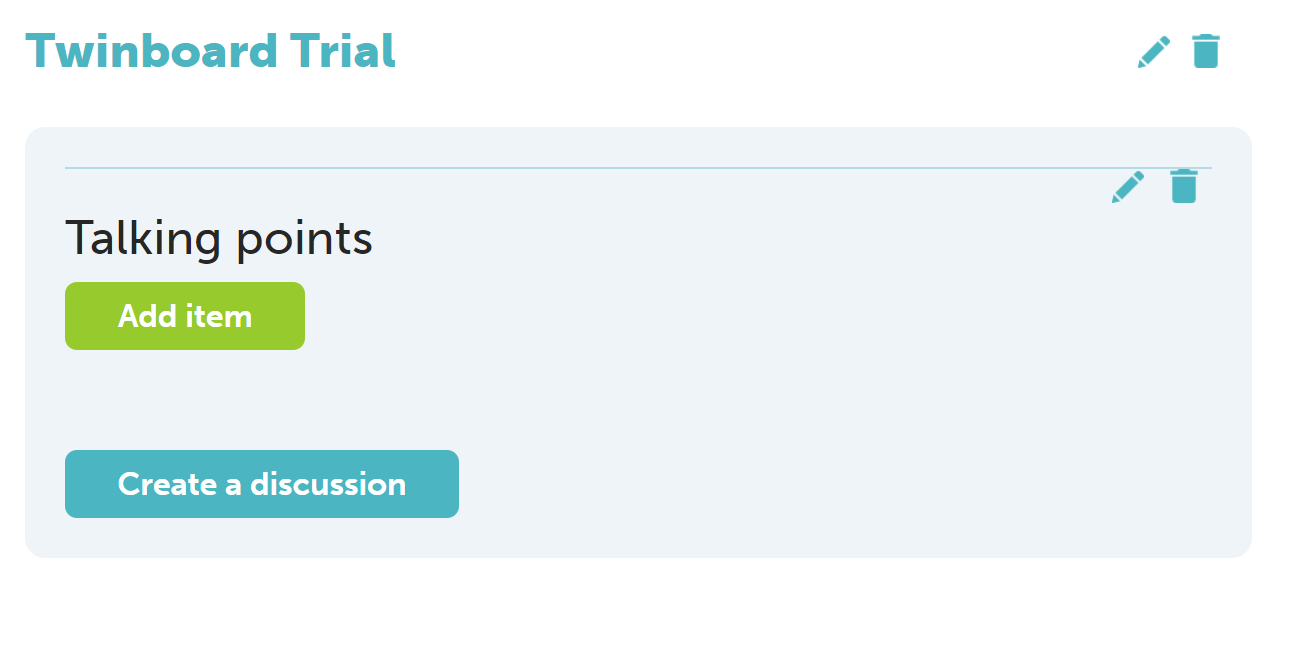 Start adding items
Home
4
6- Create a poll
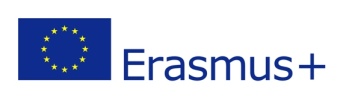 A poll: to survey opinions about people’s thoughts on a particular issue or an attempt to find the most suitable time to plan a meeting.
Can also be used to assess an activity and get some feedback from pupils.
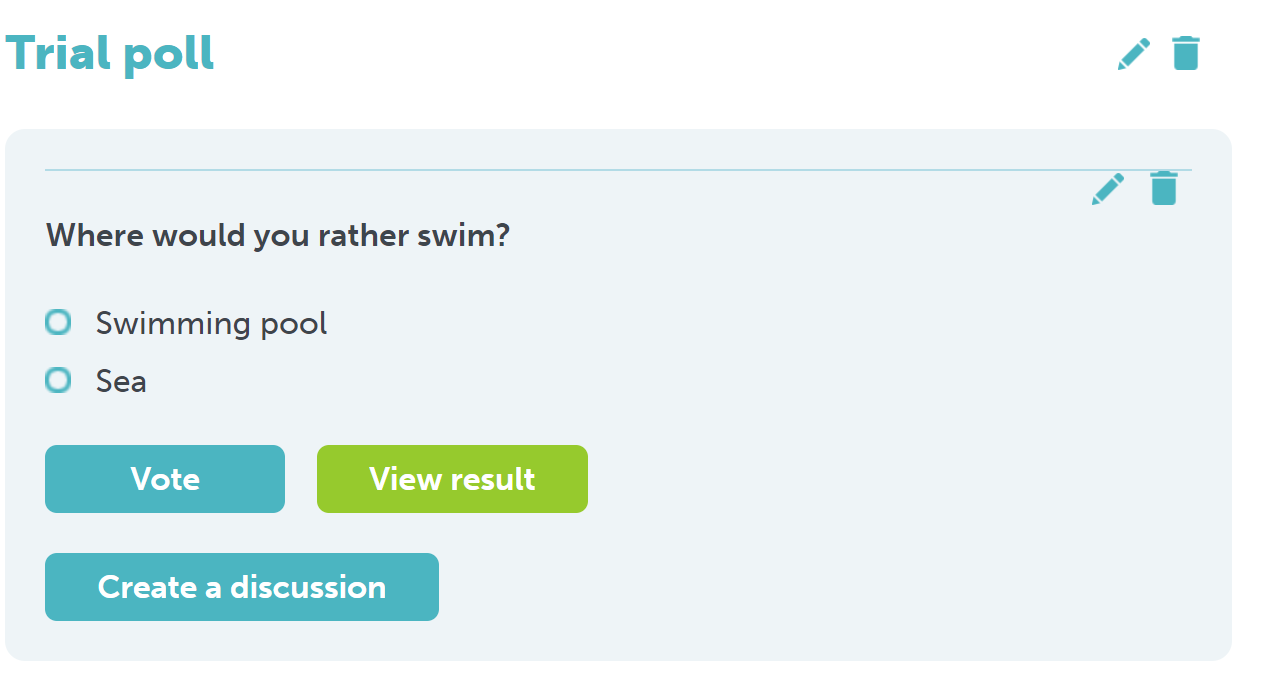 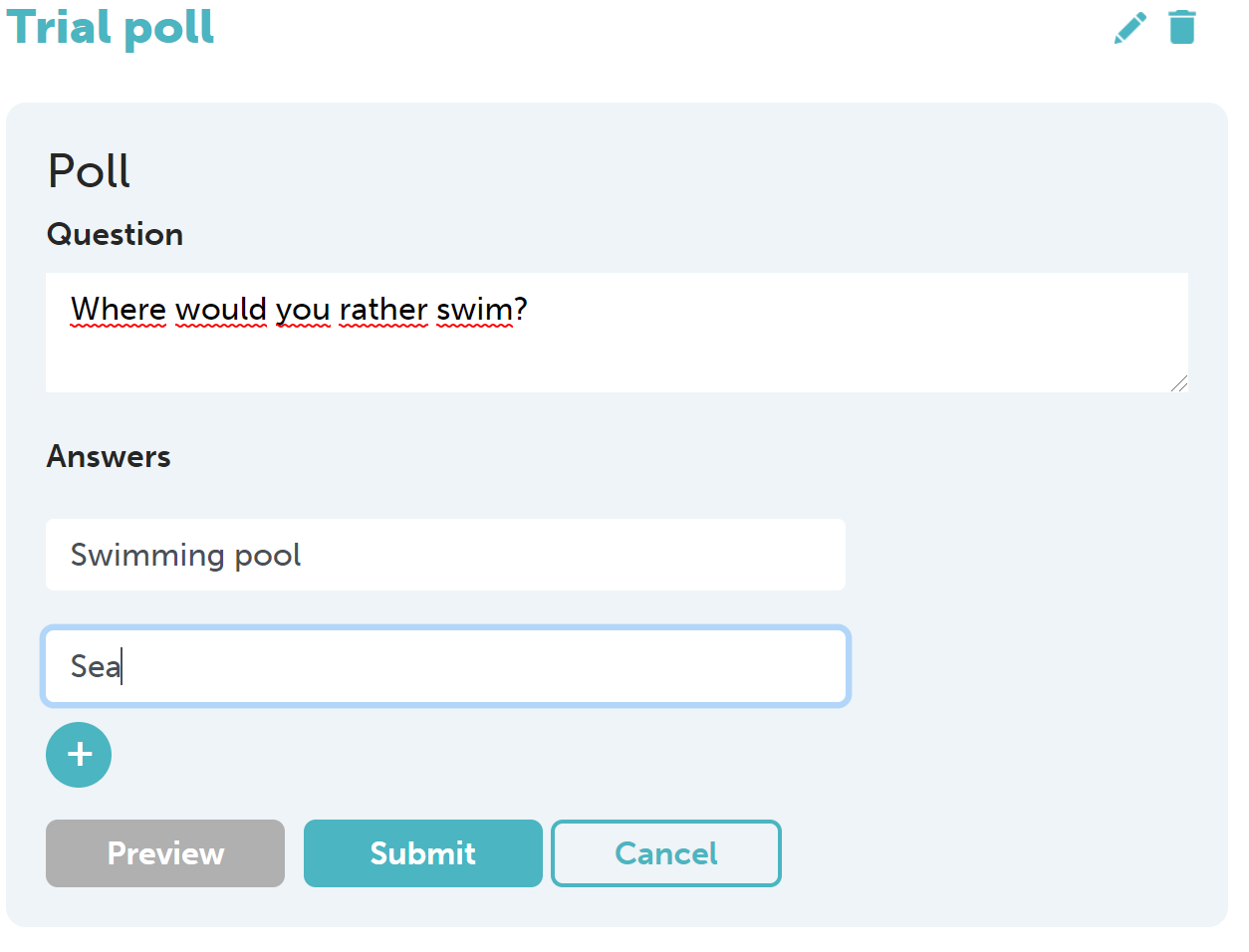 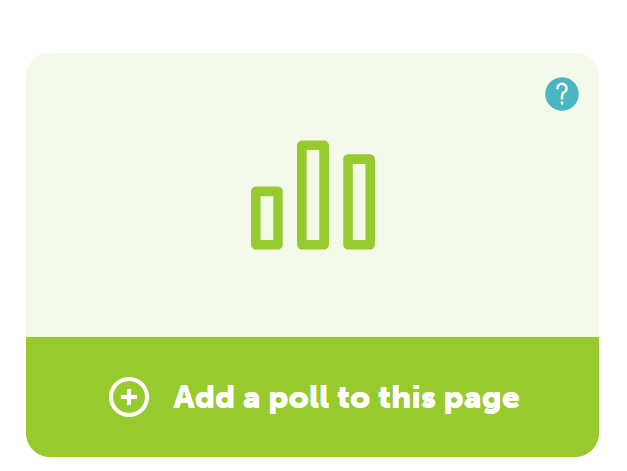 1
3
2
Answer the question.
Results are directly available.
Give it a title.
Write up a question and answers.
Home
7- Archive or restore a page
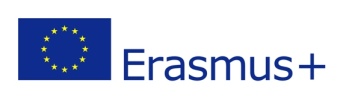 You cannot delete a page, but only archive it.
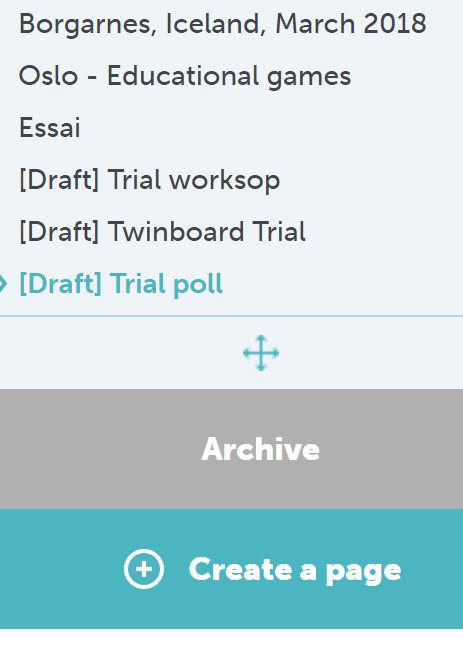 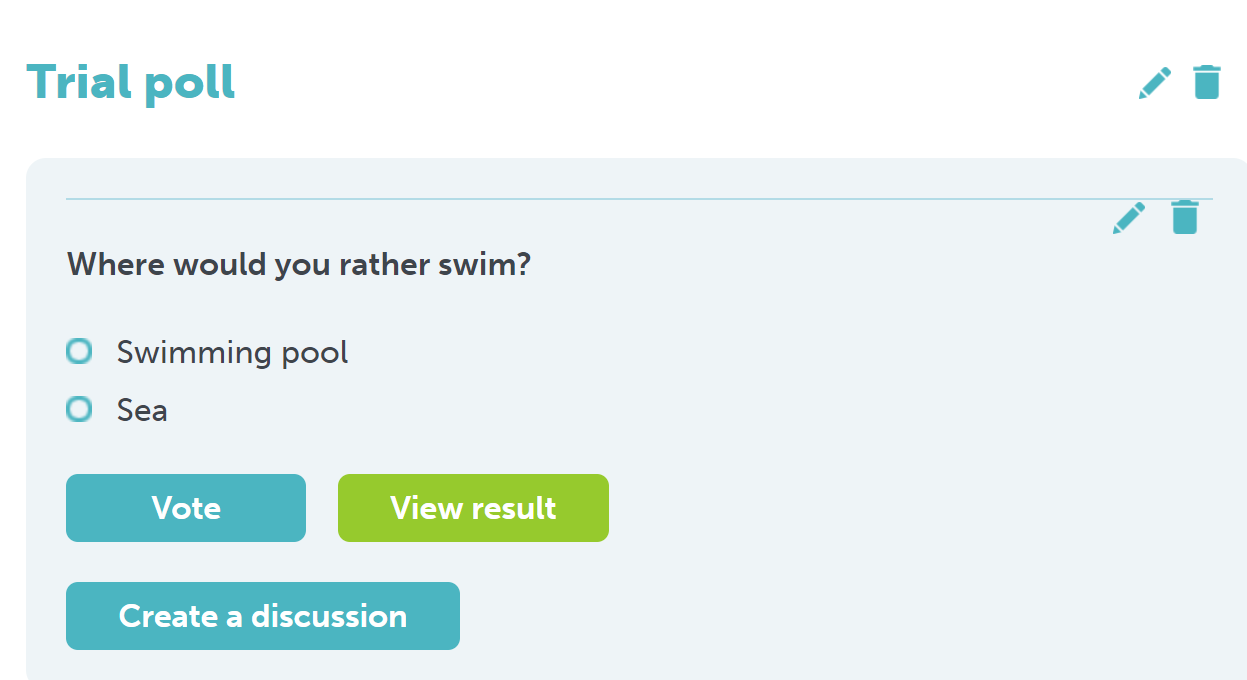 Select the page you want to archive
Click on the bin symbol on the page and confirm
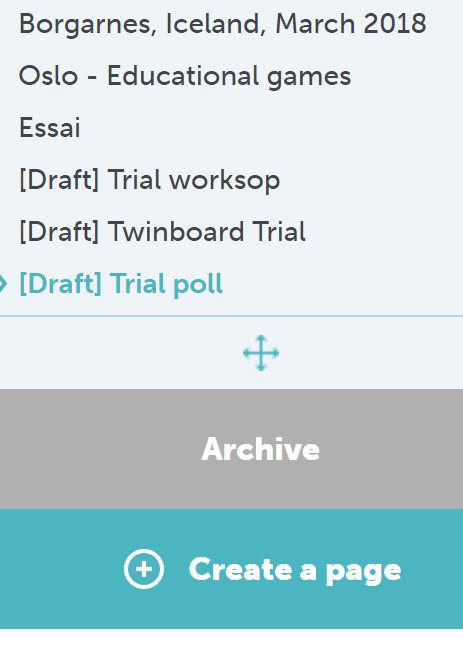 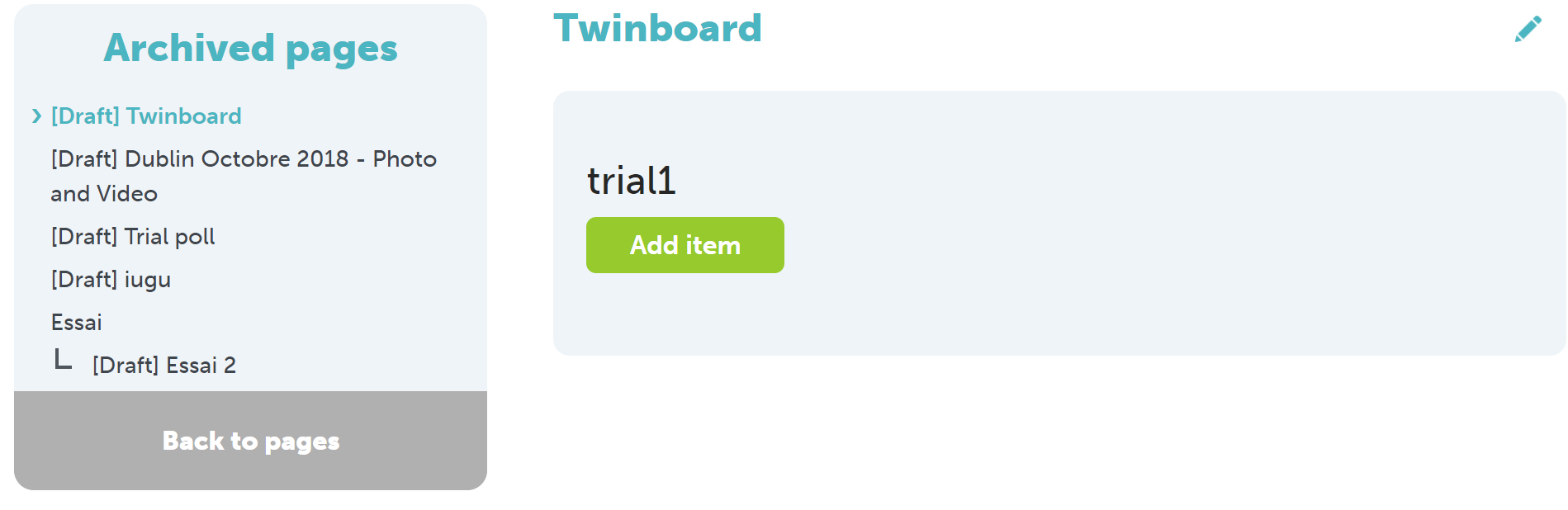 Click on « edit »symbol
Click on « Archive » to restore a page
Home
7- Archive or restore a page
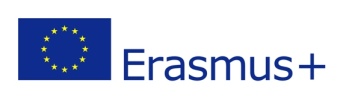 Click on « Restore » symbol
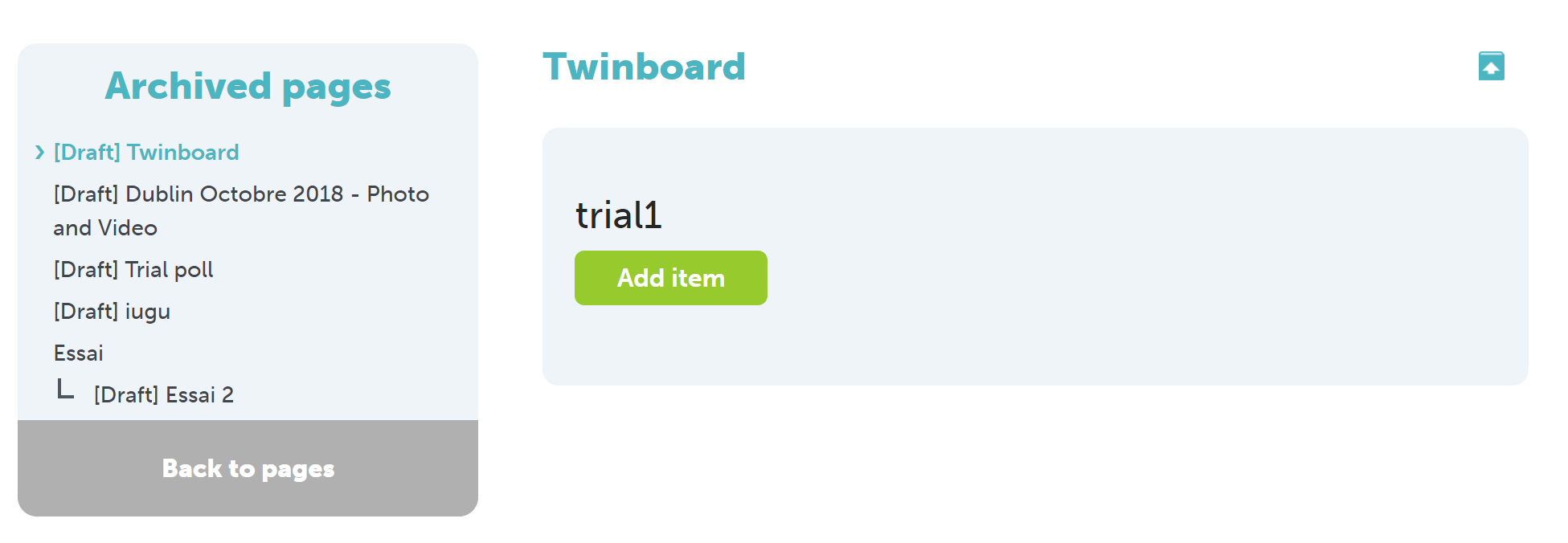 Home
8- Workshop tasks

1- 	Register new members, at least one pupil and one teacher.
	Assign « Pupil administrator » status to pupil.

2- 	Contact one member.
	Contact several members at the same time.

3-  	Create a thread in the forum question. Answer one of the threads.

4- 	Add a picture (not more than 5 Mb) and a video in the « Materials » section.

5- 	Create a page and add content: a short text, a picture, a video and a poll.
	The page title should be under the format « Trial page – Your name »
	Define settings to your page (Who can see this page? Who can edit this page?)

6- 	Create a subpage to your page and embed a video (Youtube, Vimeo or Dailymotion).
	The subpage title should be under the format « Subpage– Your name »

7- 	Create a page named « Archive – Your name ».
	Insert a twinboard with 2 items (A picture and a link).
	Archive your subpage.

8- 	Restore your archived subpage.
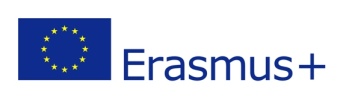 Home